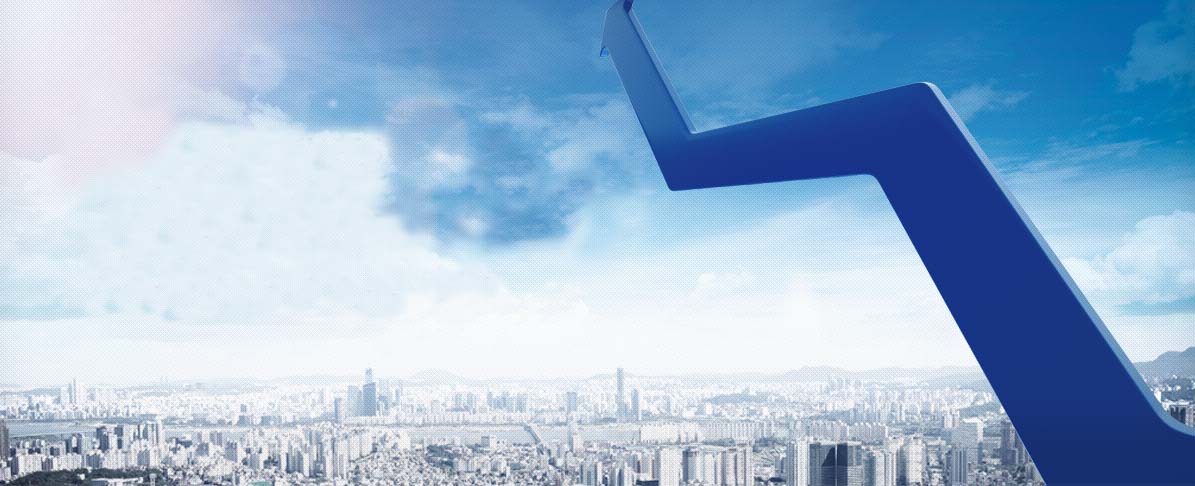 PARKWON
COMPANY INTRODUCTION
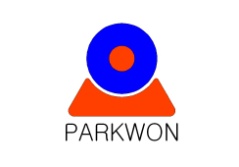 PARKWON CO., LTD.
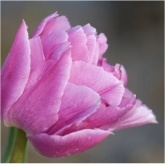 INDEX
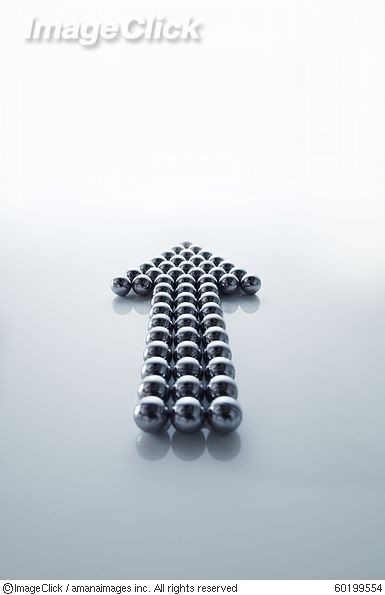 Global Top Brand
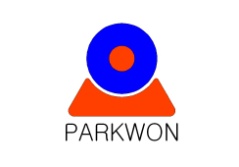 Parkwon Co.,Ltd.
Global Top Brand  | Since 1973
Steel & SUS & AL Ball
1. 회사현황(Profile)
박    원
Company
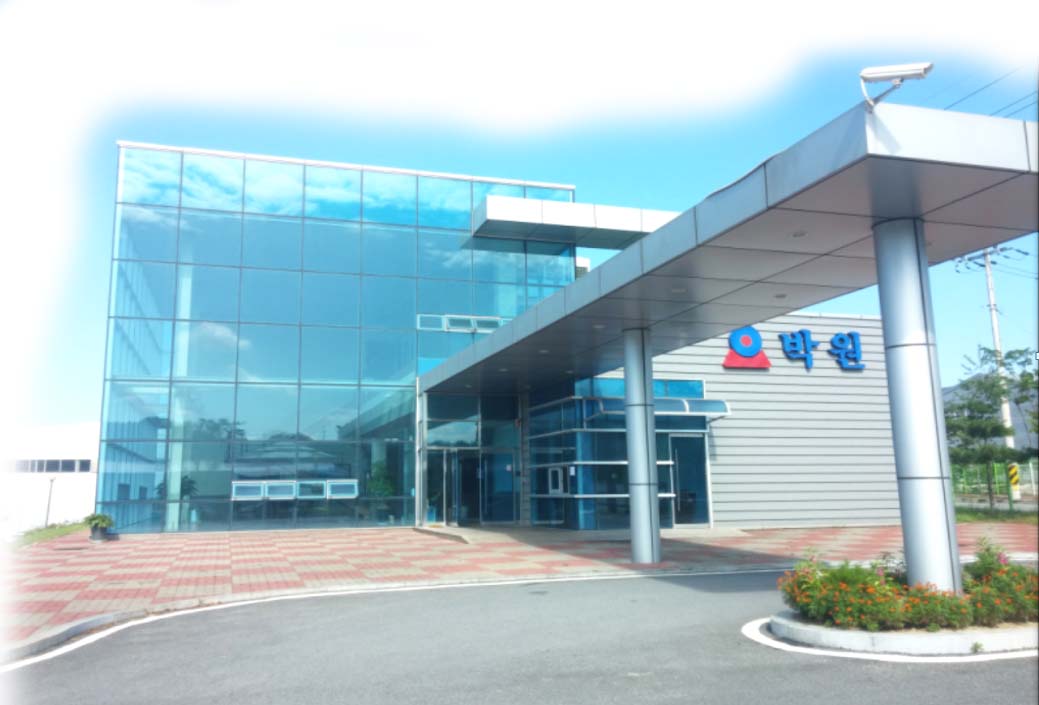 박 운 규, 김 상 태
대표이사
본사면적
46,280㎡
본사 임직원
83명 (2023년 01월 기준)
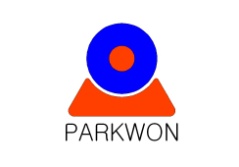 No.1  Ball company
주     소
충북 제천시 바이오밸리로 105
홈페이지
www.parkwon.co.kr
연 락 처
(031) 277-0981
해외공장
베트남 호치민법인 (45,000㎡)
중국 청도법인 (60,000㎡)
parkwon@parkwon.co.kr  2018 PARKWON CO., LTD.
Parkwon Co.,Ltd.
Global Top Brand  | Since 1973
Steel & SUS & AL Ball
2. 연혁(History)
parkwon@parkwon.co.kr  2018 PARKWON CO., LTD.
Parkwon Co.,Ltd.
Global Top Brand  | Since 1973
Steel & SUS & AL Ball
3. 한국공장 조직도(Organization)
Parkwon Co.,Ltd.
Global Top Brand  | Since 1973
Steel & SUS & AL Ball
4. 생산품목(Production)
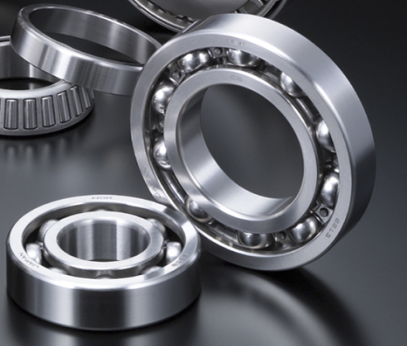 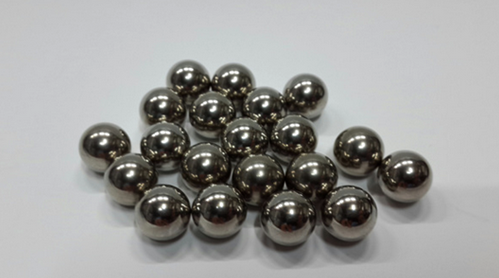 parkwon@parkwon.co.kr  2018 PARKWON CO., LTD.
Parkwon Co.,Ltd.
Global Top Brand  | Since 1973
Steel & SUS & AL Ball
5. 적용범위(Coverage)
Safety Belt Application
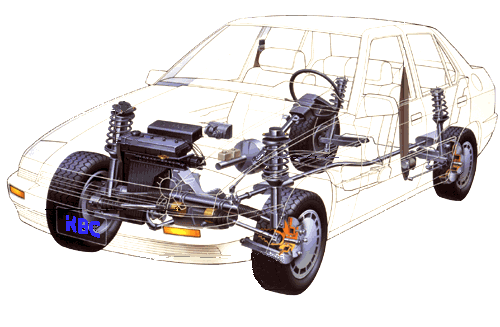 Engine Room,
Bearing Application
Hub Bearing Application
C.V Joint Application
Seat Slide Application
Compressor Application
Steering Application
parkwon@parkwon.co.kr  2018 PARKWON CO., LTD.
Parkwon Co.,Ltd.
Global Top Brand  | Since 1973
Steel & SUS & AL Ball
6. 판매현황(Sales Charts)
parkwon@parkwon.co.kr  2018 PARKWON CO., LTD.
Parkwon Co.,Ltd.
Global Top Brand  | Since 1973
Steel & SUS & AL Ball
7. 매출액(Annual sales amount) - 한국공장
단위: 억원
약 2.3% 성장목표
2022년
2020년
2021년
2010년
2023년
2012년
2014년
2011년
2013년
2015년
2016년
2017년
2018년
2019년
parkwon@parkwon.co.kr  2018 PARKWON CO., LTD.
Parkwon Co.,Ltd.
Global Top Brand  | Since 1973
Steel & SUS & AL Ball
8. 주요 고객사(Major Customers)
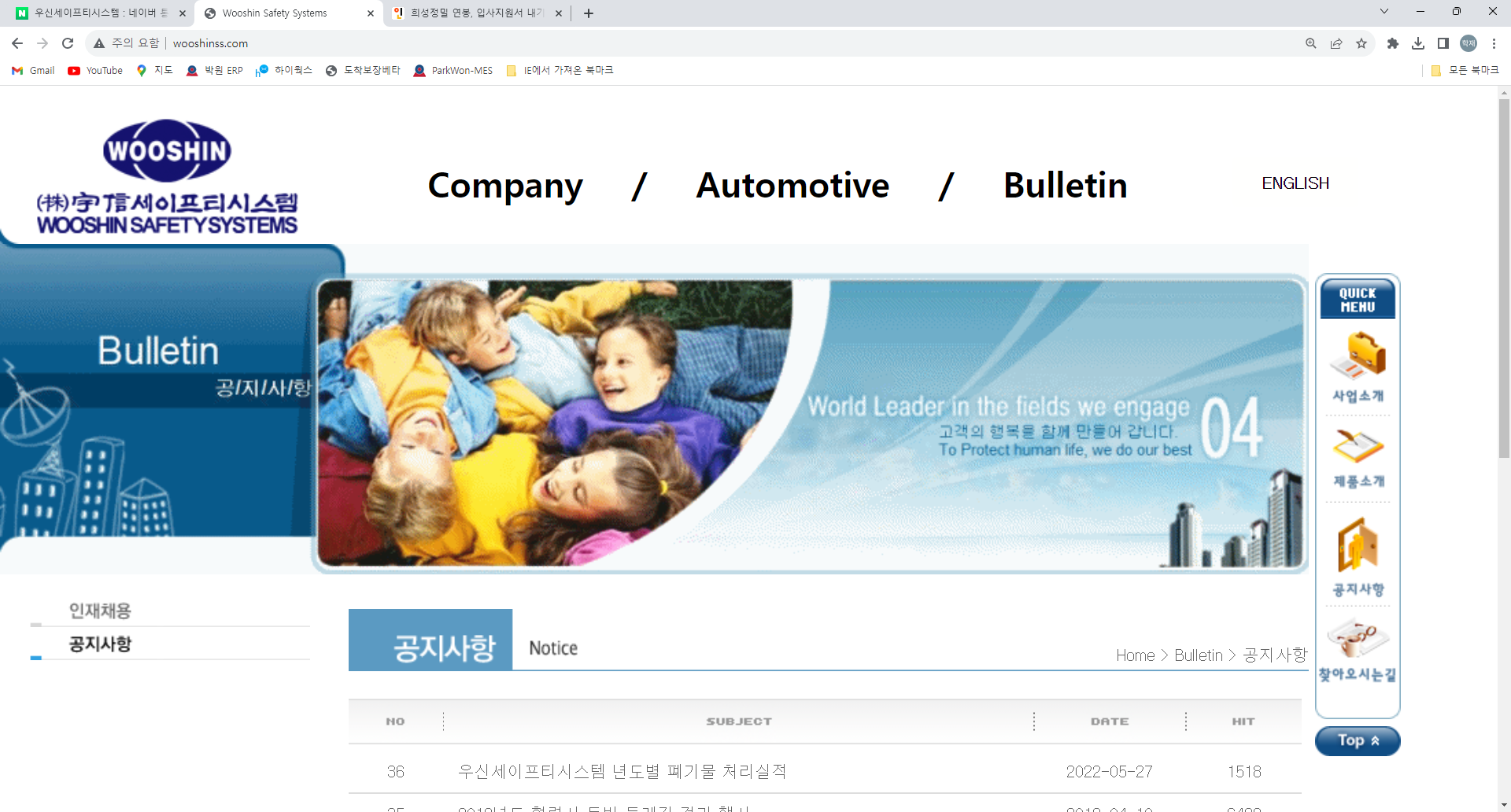 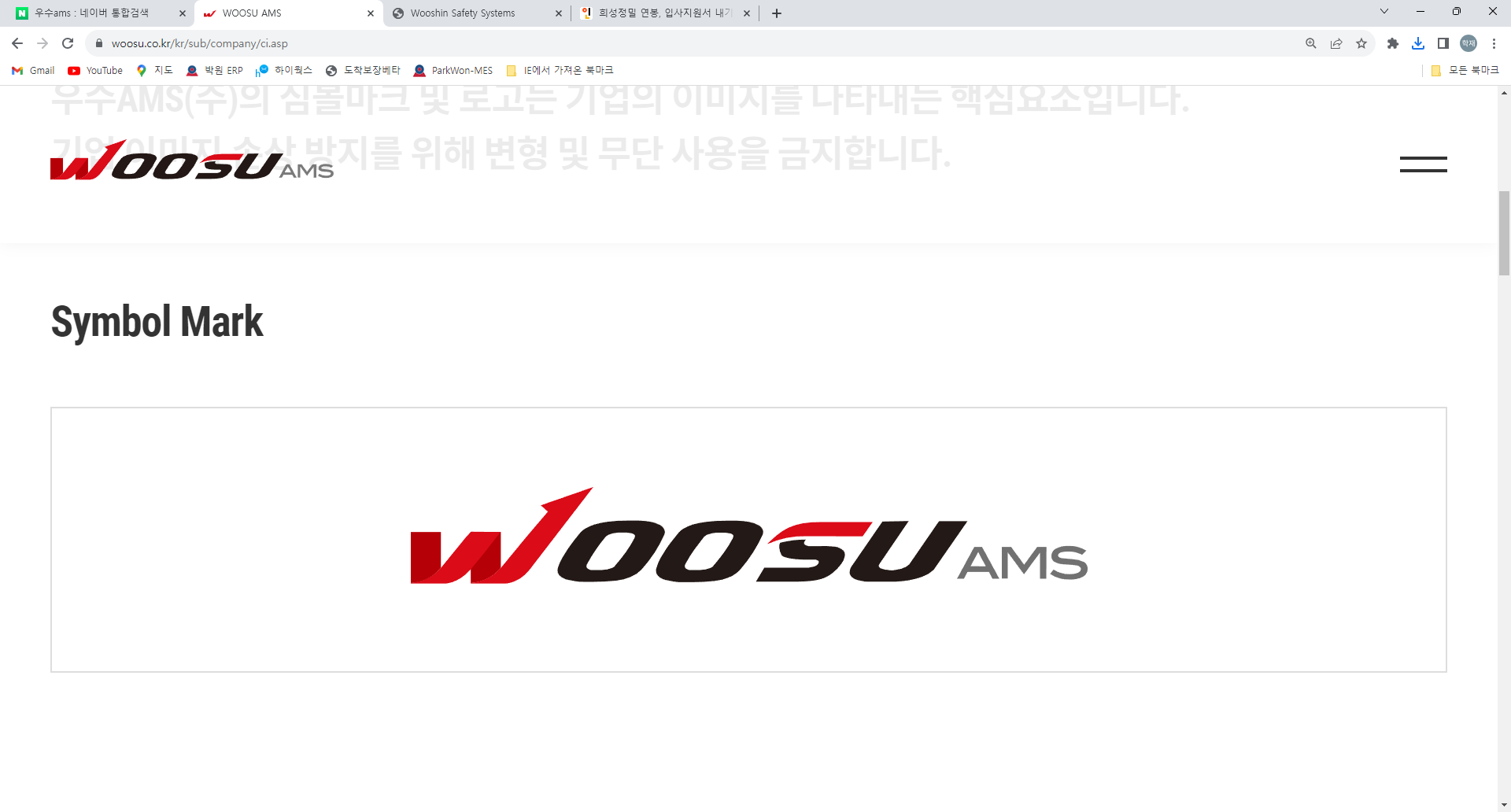 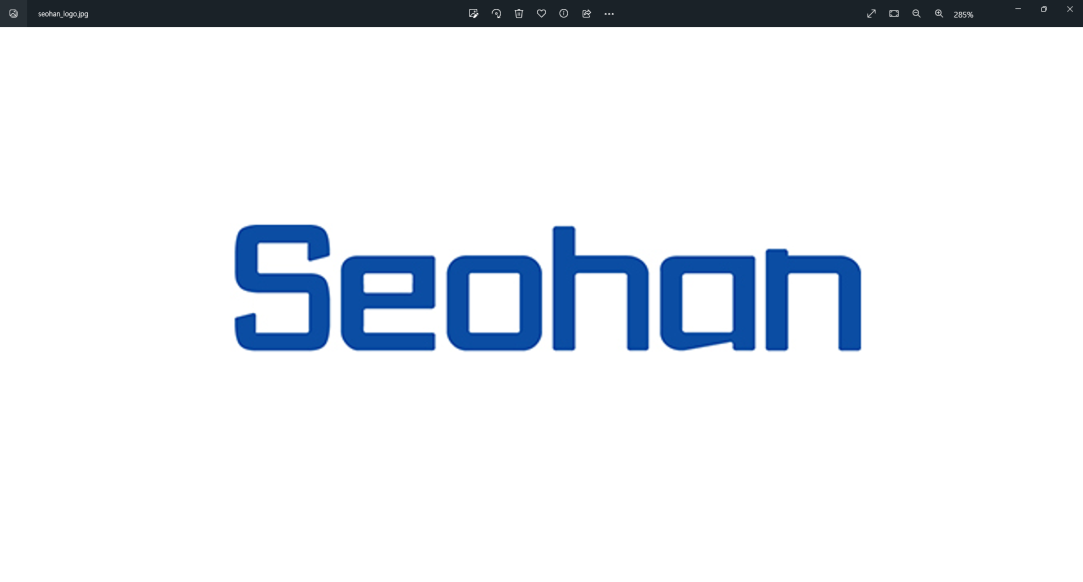 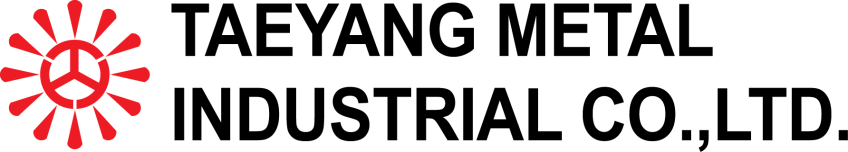 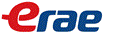 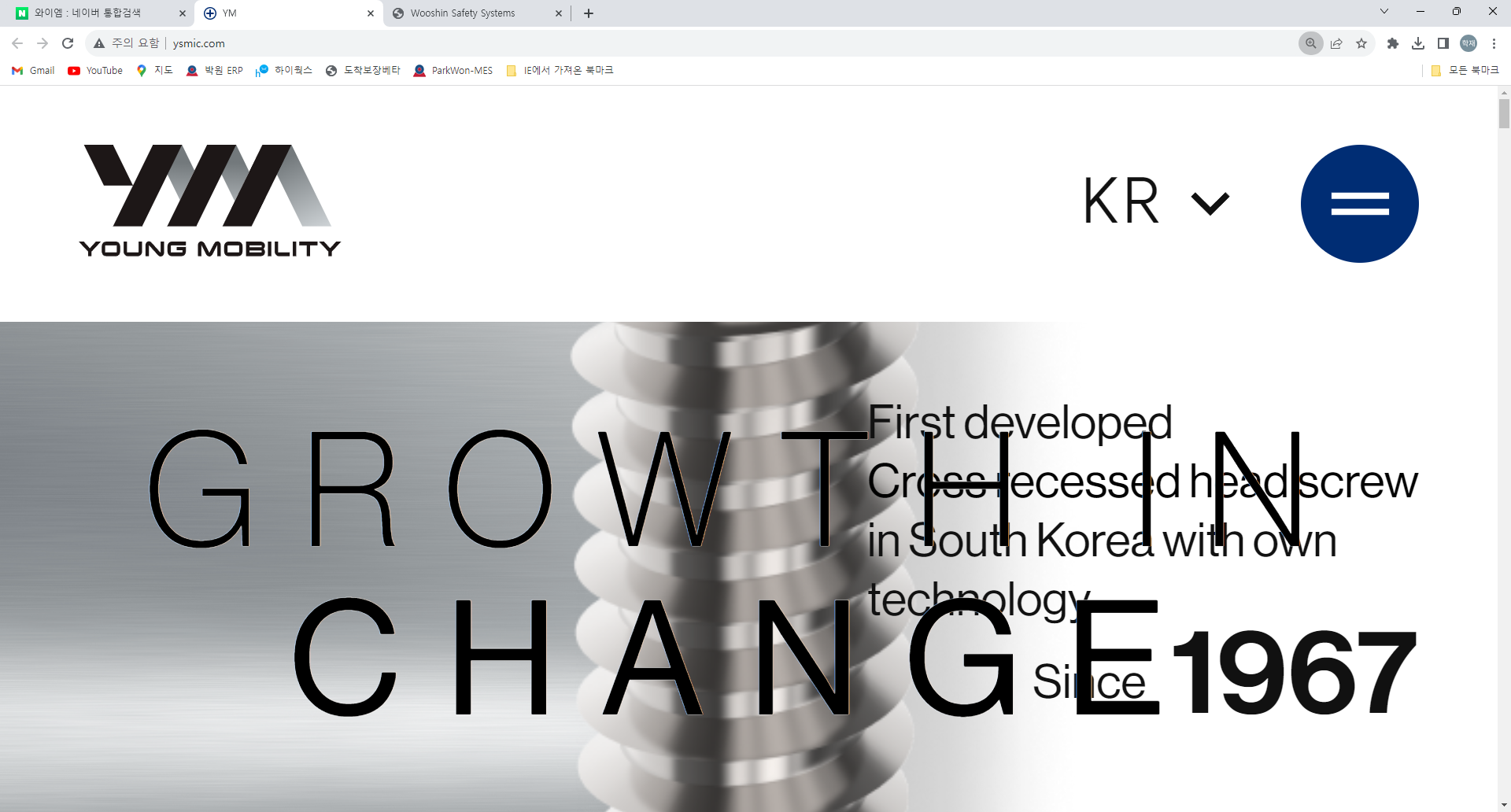 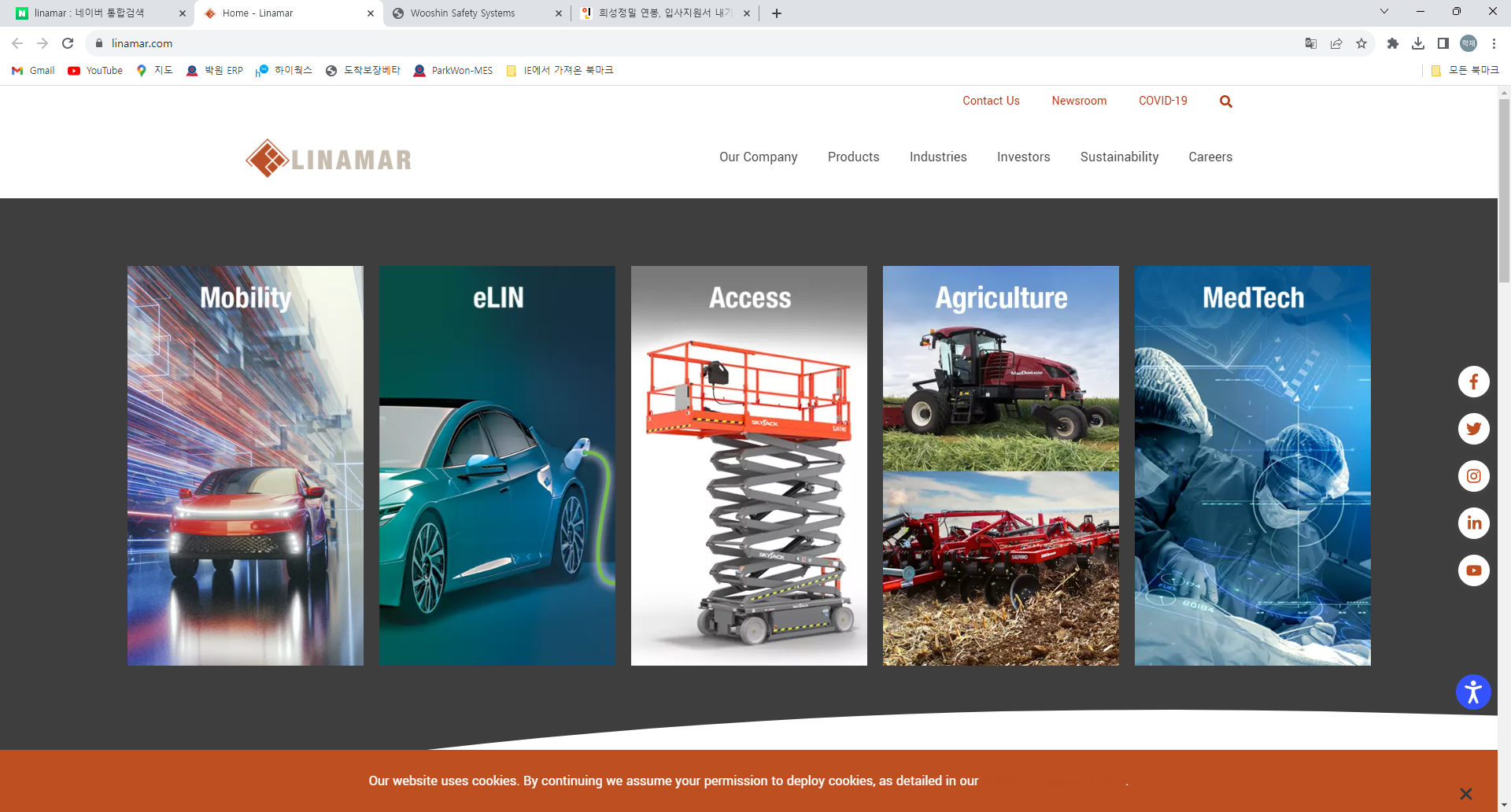 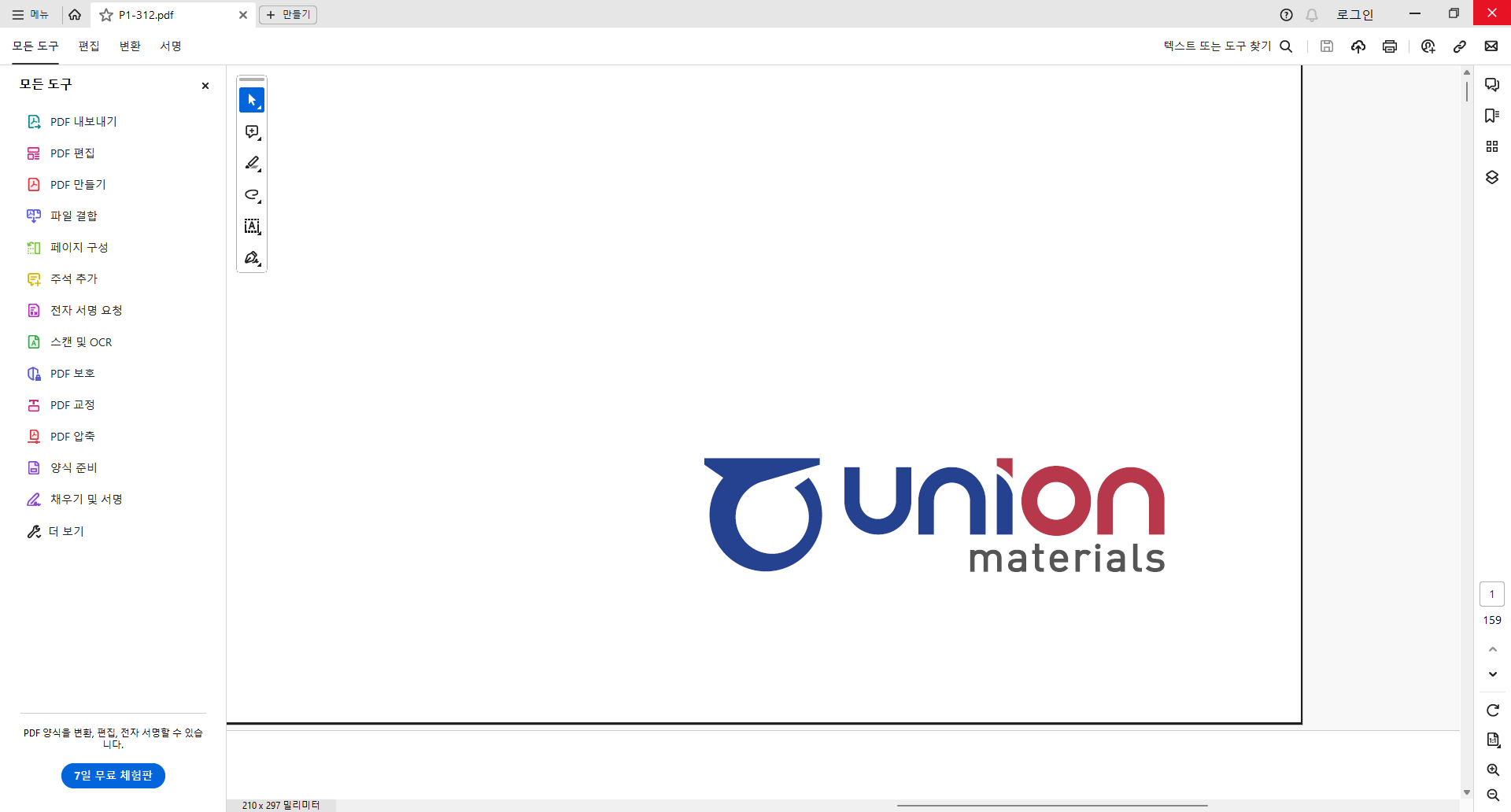 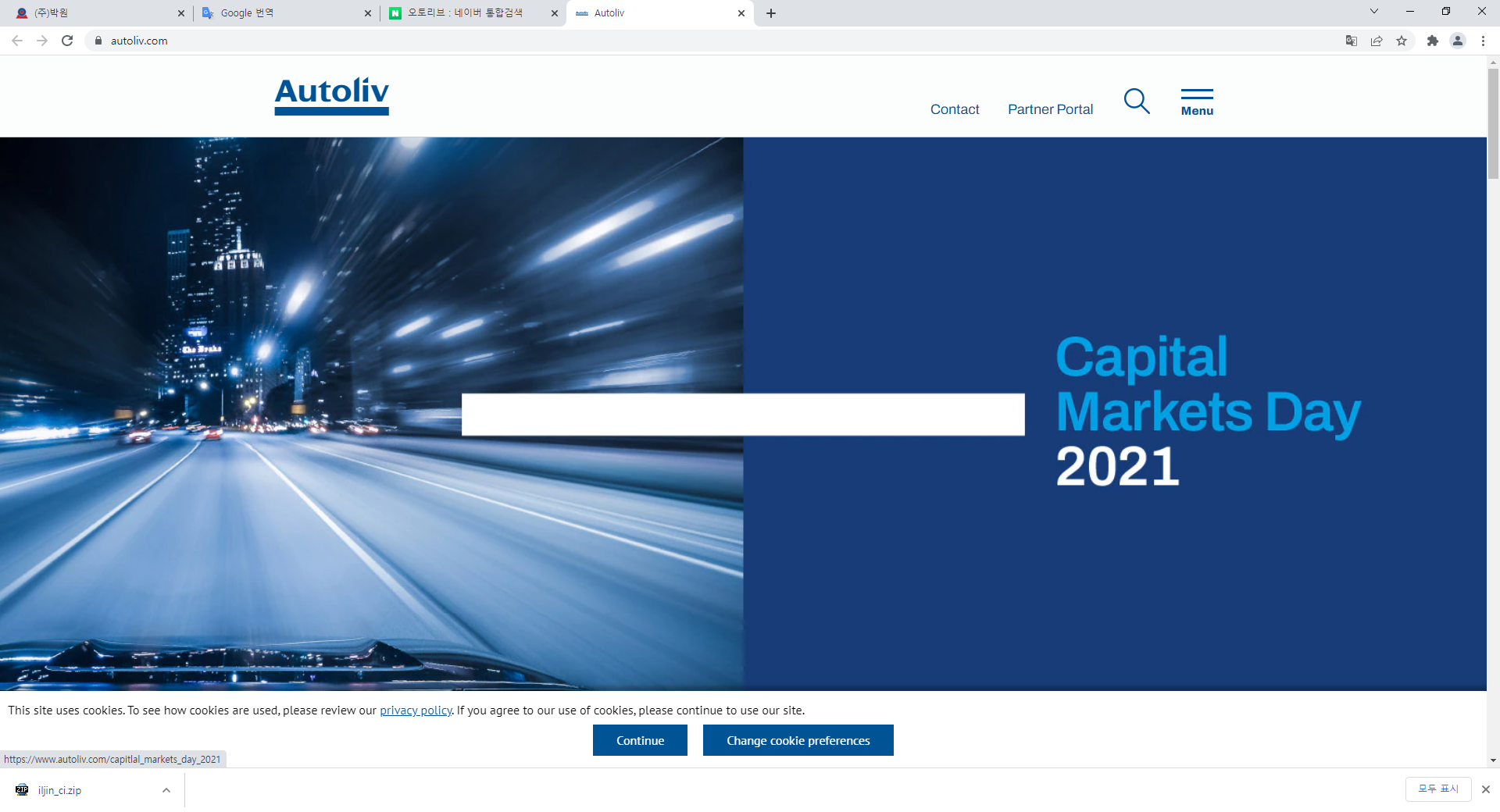 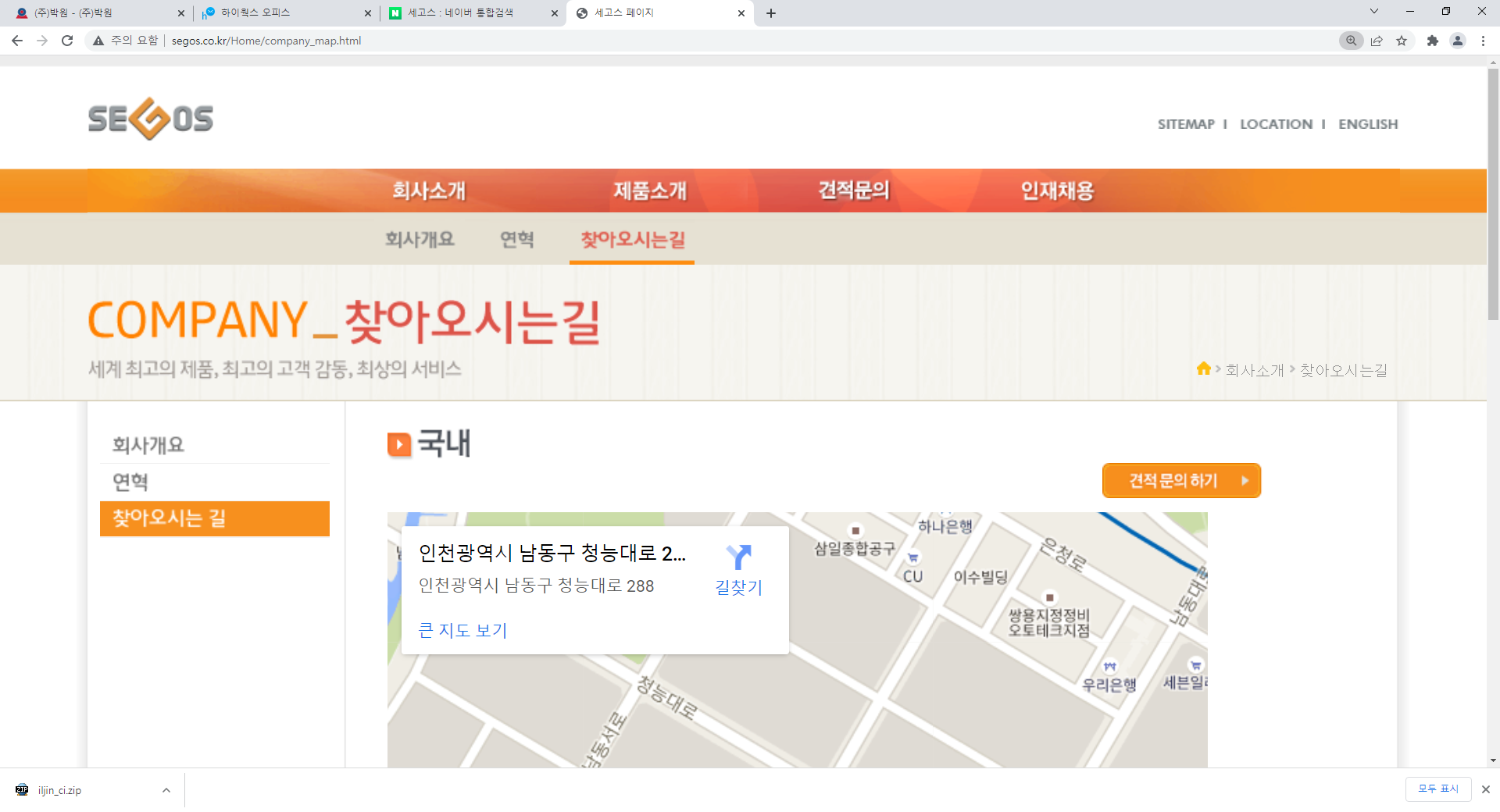 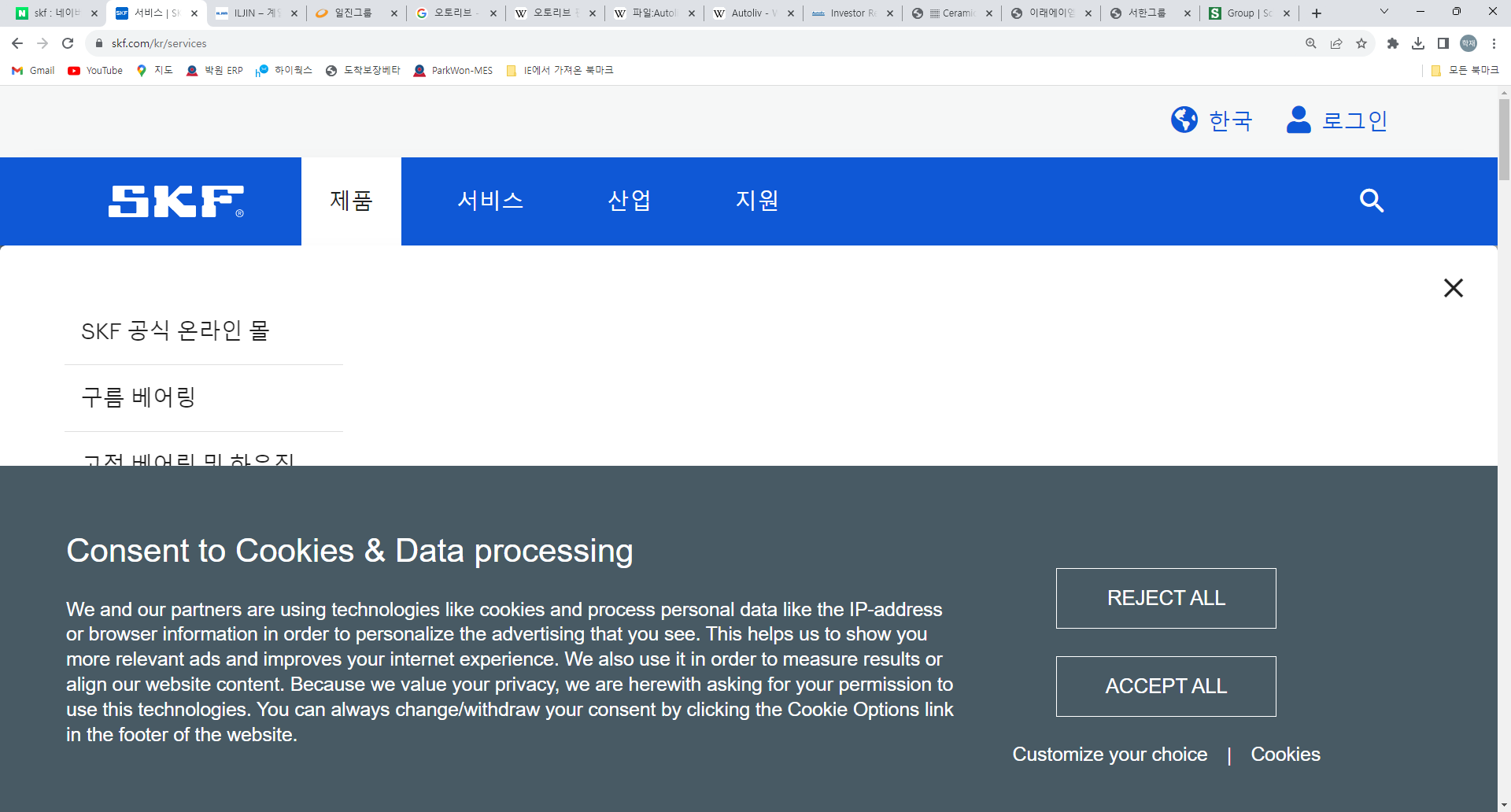 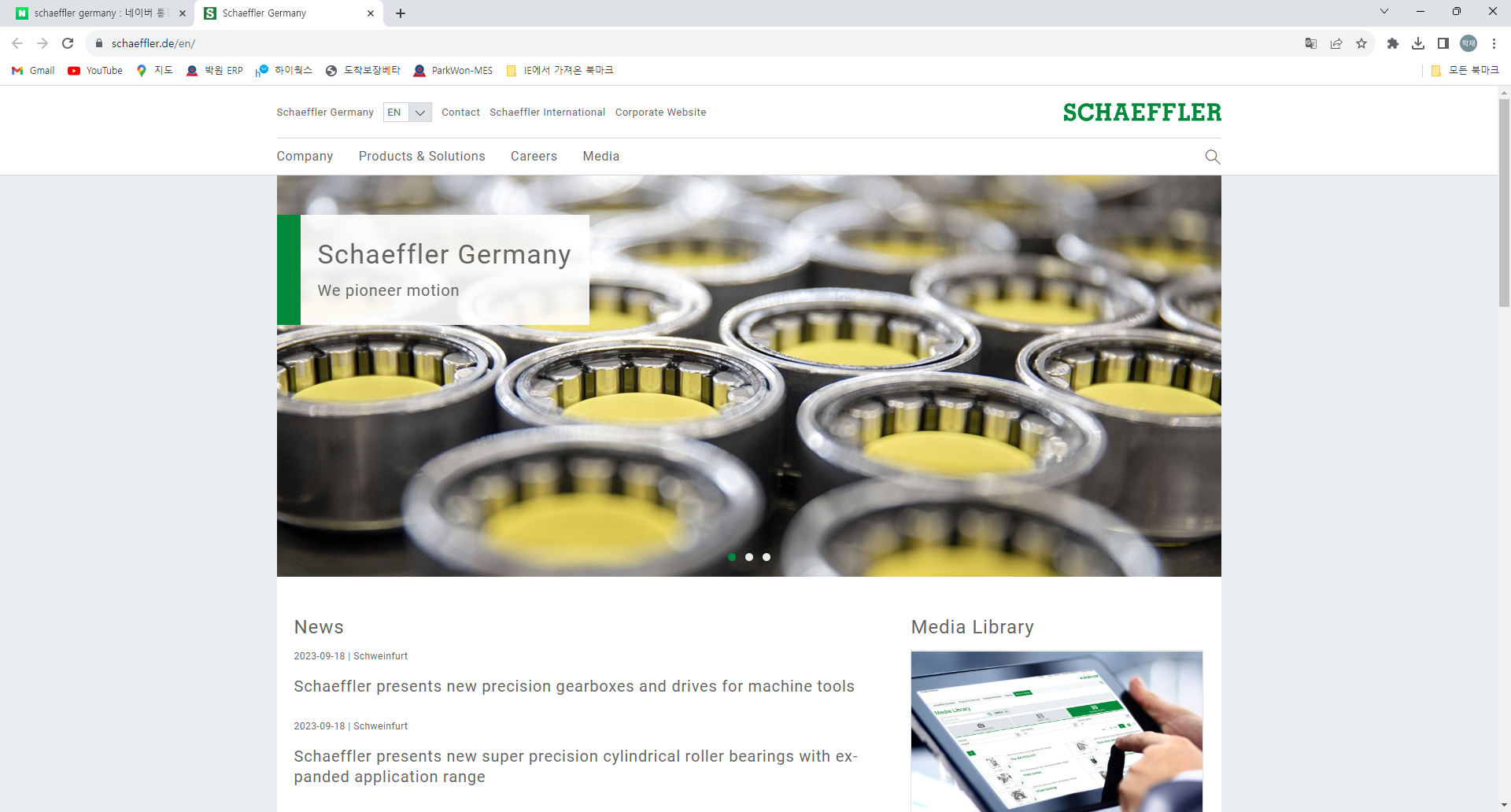 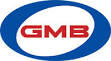 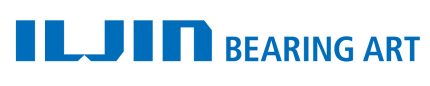 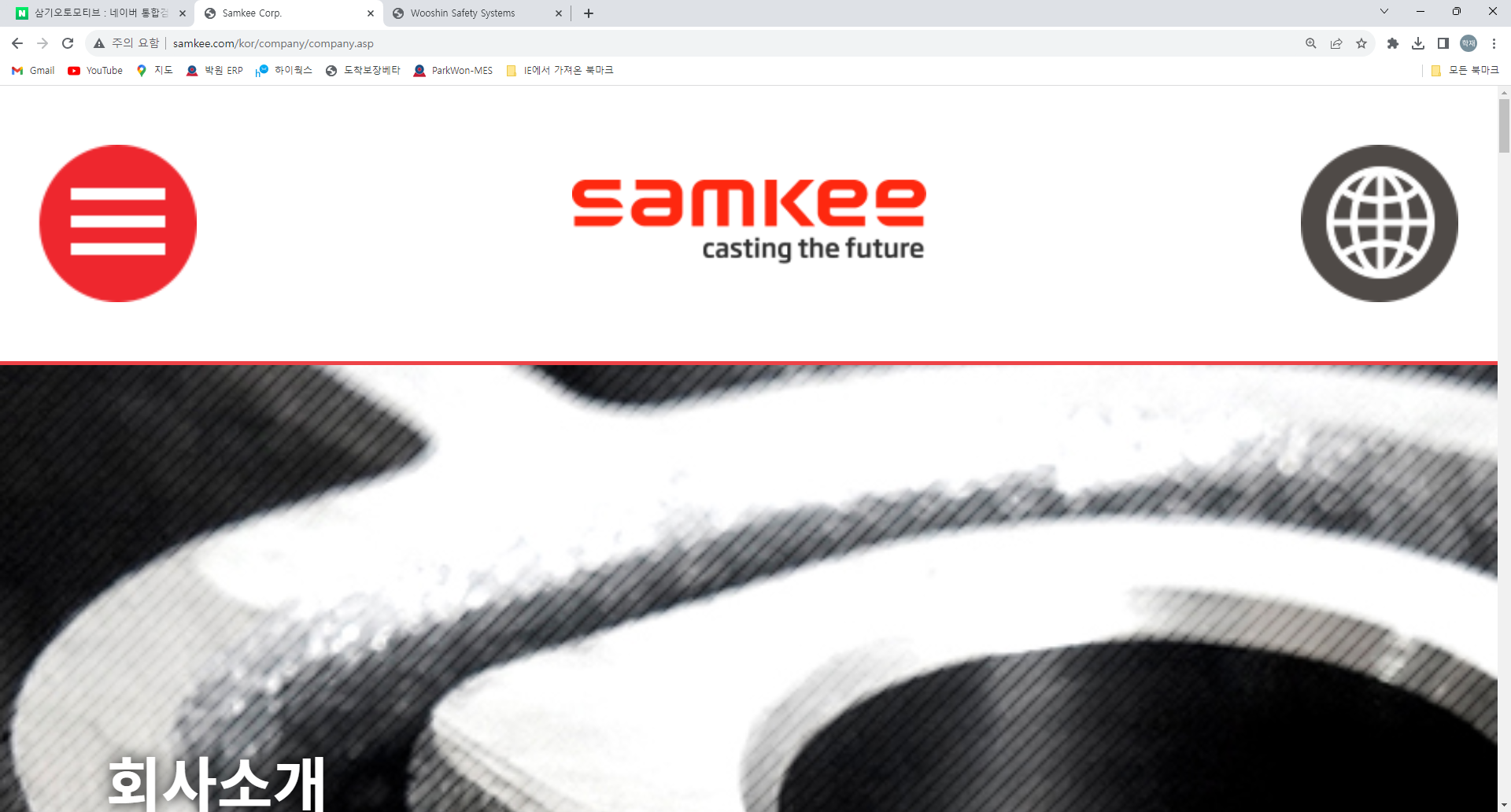 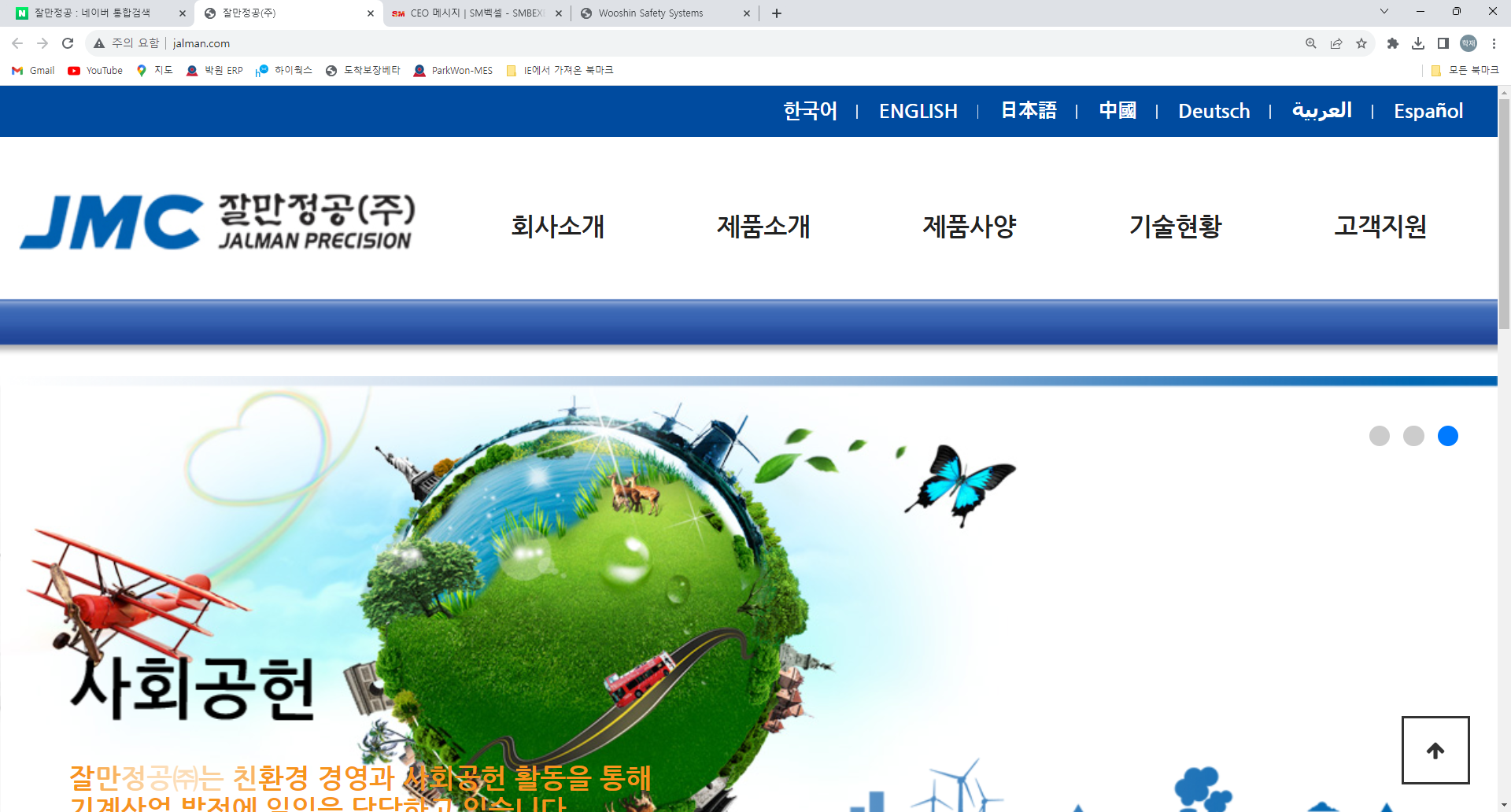 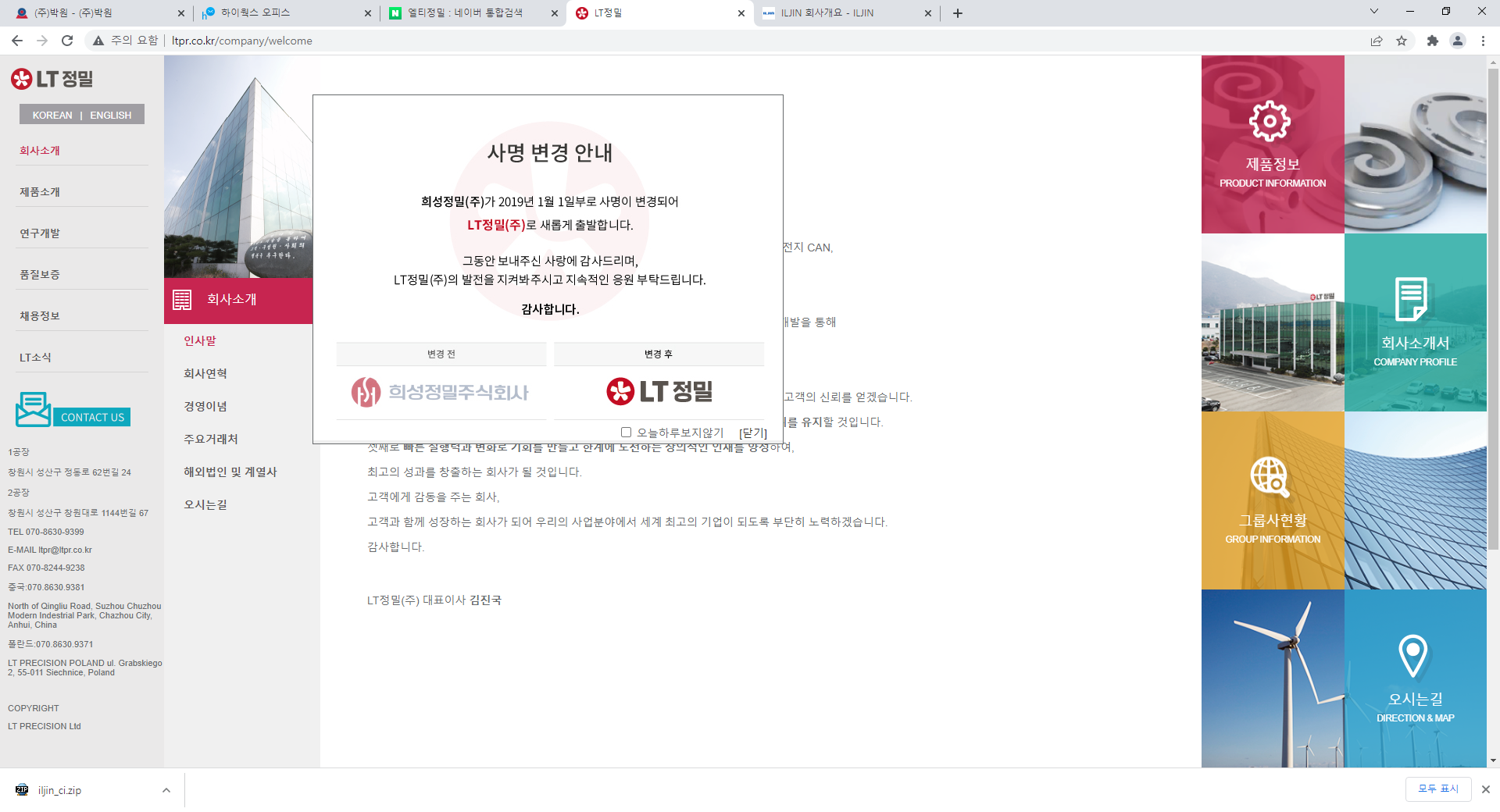 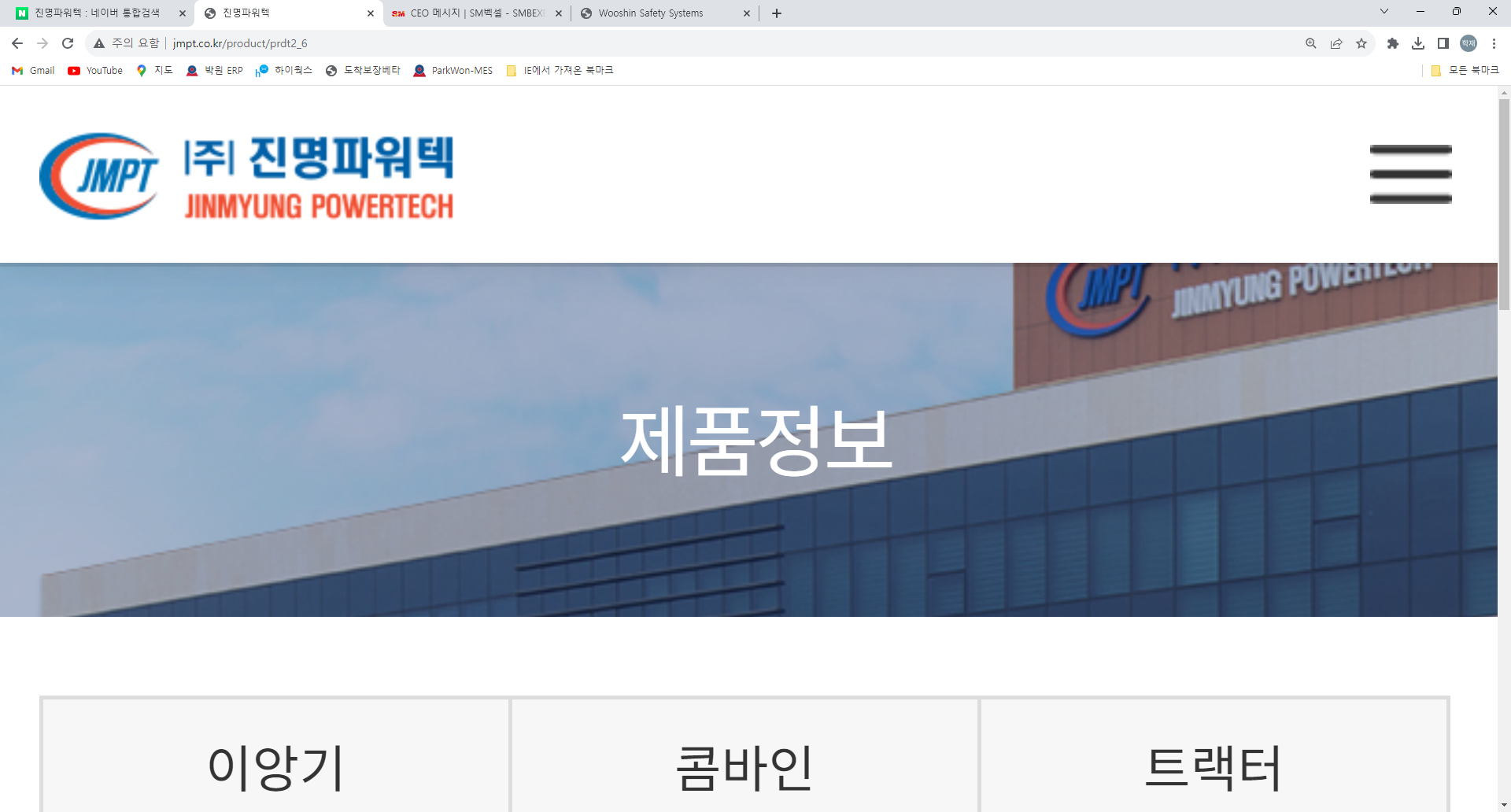 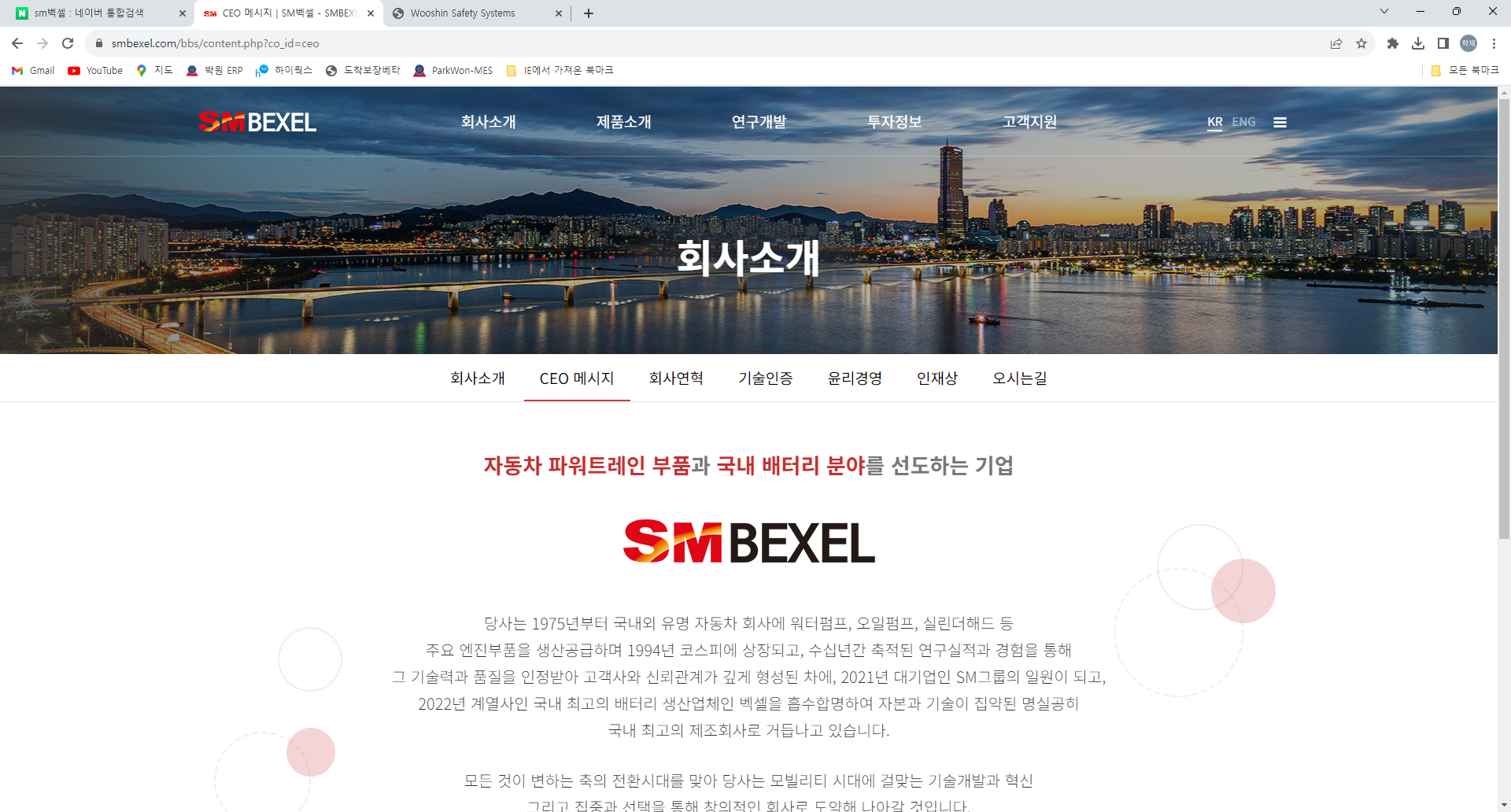 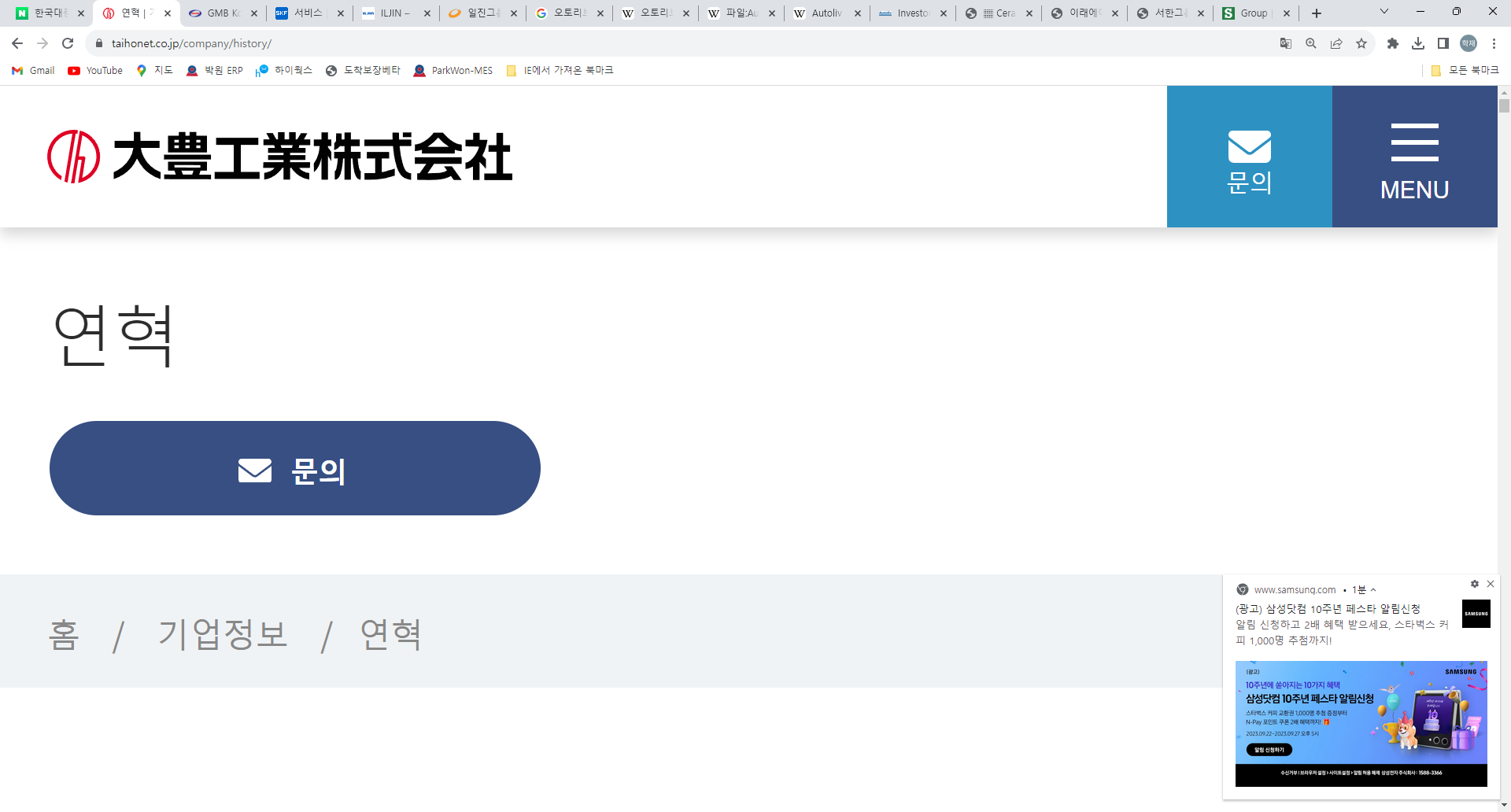 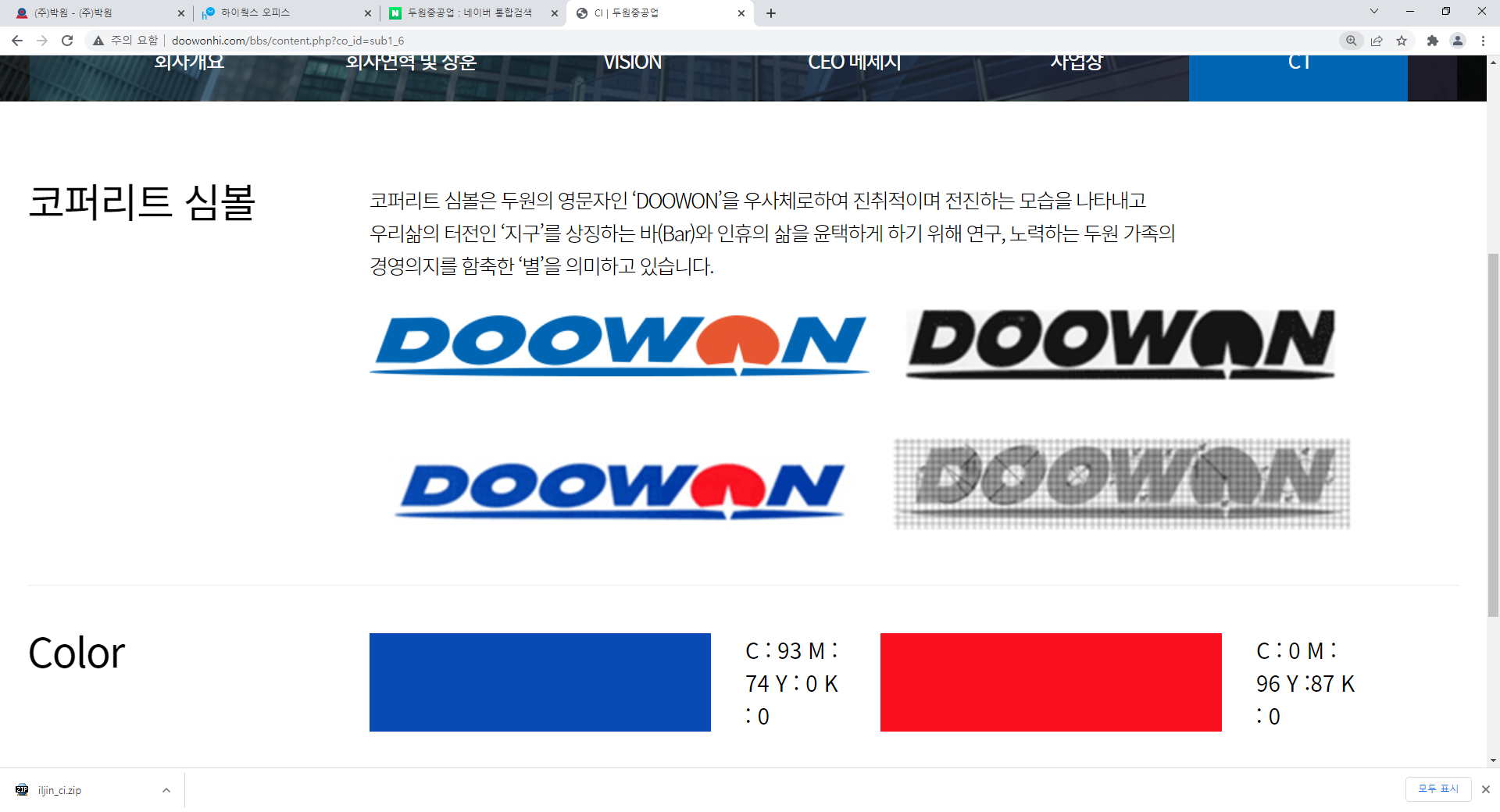 parkwon@parkwon.co.kr  2018 PARKWON CO., LTD.
Parkwon Co.,Ltd.
Global Top Brand  | Since 1973
Steel & SUS & AL Ball
9. 생산공정(Process Line) – Bearing ball
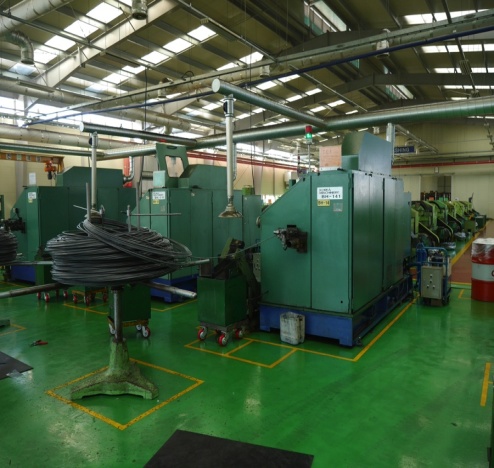 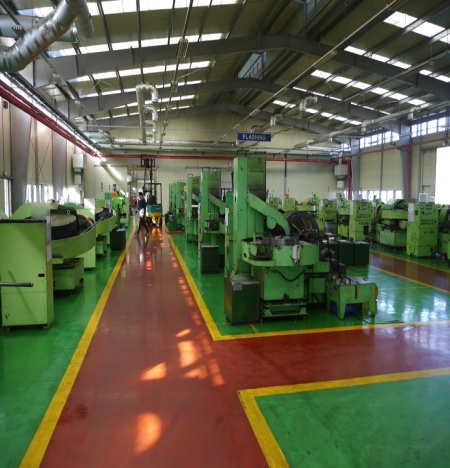 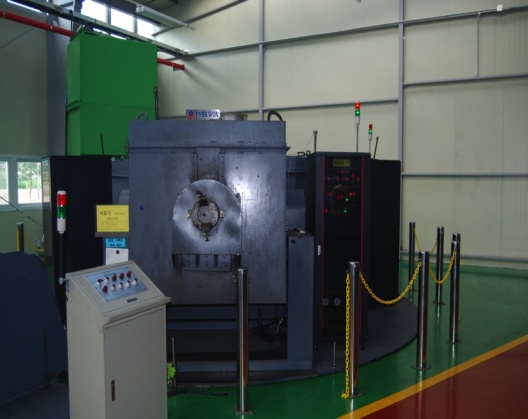 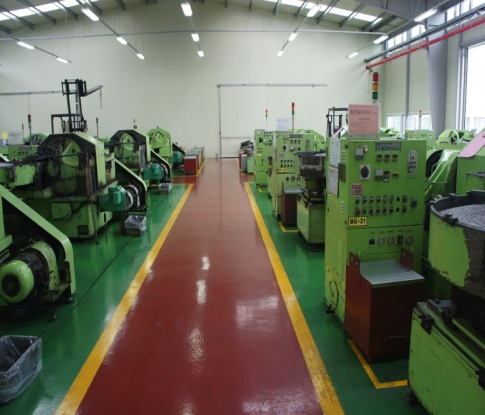 3. 열처리(heat treatment)
1. 압조(Heading)
2. 생연(flashing)
4. 그라인딩(grinding)
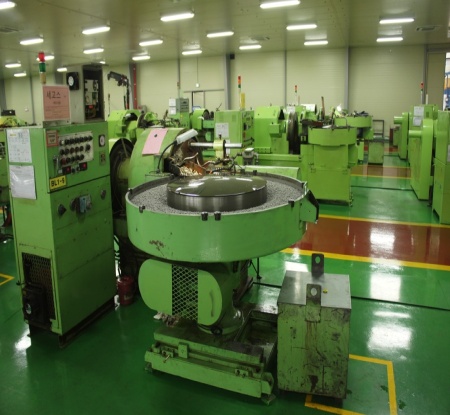 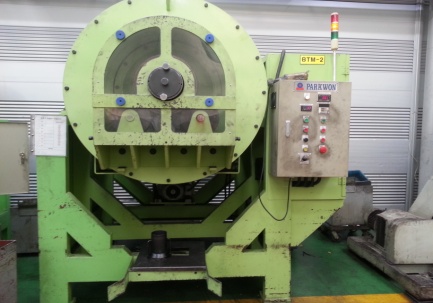 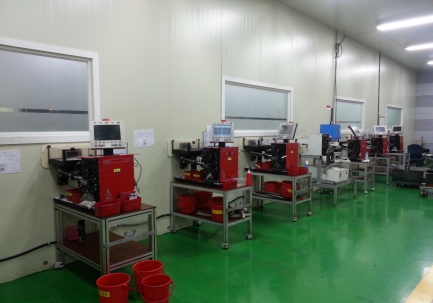 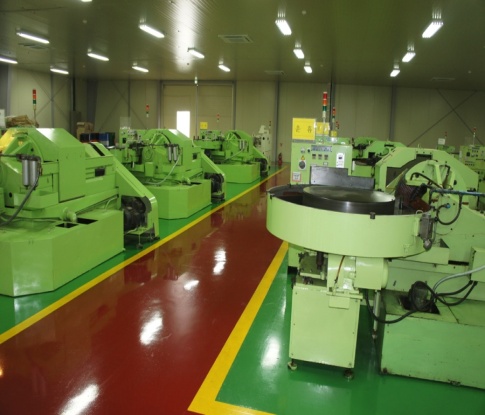 5. 텀블러(tumbling)
6. 1st래핑(1st LApping)
8. 자동외관검사(aviko)
7. 2nd 래핑(2nd Lapping)
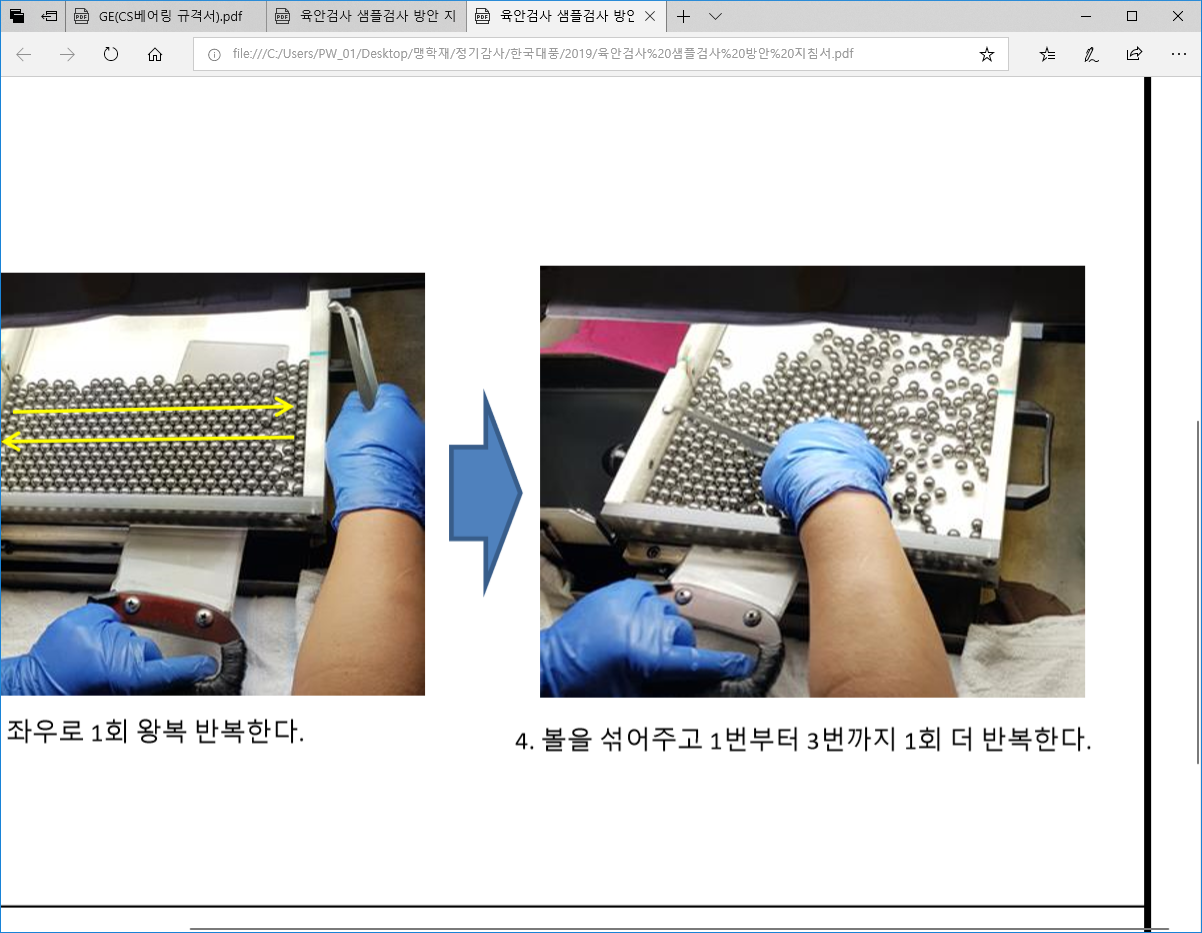 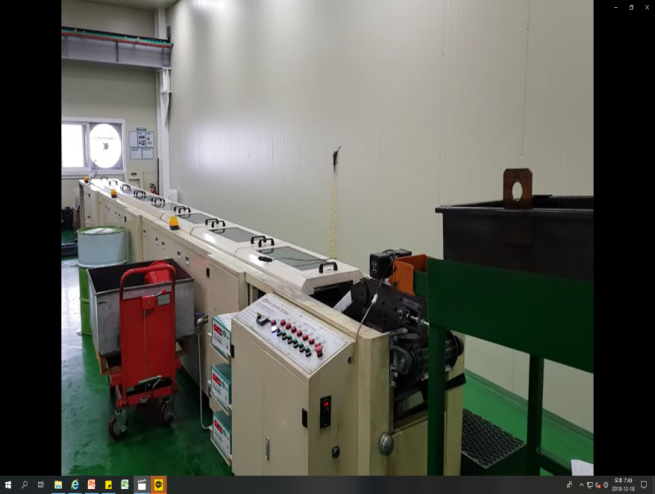 10. 외관검사,포장(Visual inspection)
9. 초음파세척(washing)
parkwon@parkwon.co.kr  2018 PARKWON CO., LTD.
Parkwon Co.,Ltd.
Global Top Brand  | Since 1973
Steel & SUS & AL Ball
9. 생산설비 현황(Production M/C)
parkwon@parkwon.co.kr  2018 PARKWON CO., LTD.
Parkwon Co.,Ltd.
Global Top Brand  | Since 1973
Steel & SUS & AL Ball
9. 검사설비(Automatic M/C)
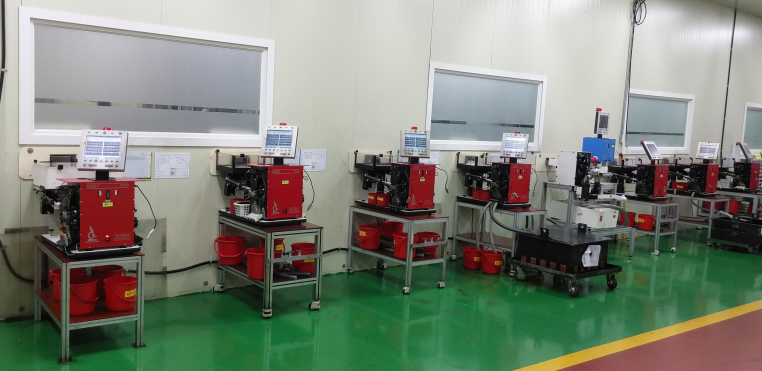 아비코 : 크랙 검출 장비(EVT+EOT+ECT).
→100% 검사 및 자동검사.
AVIKO : Crack Detection(EVT+EOT+ECT).
→100% Inspection for the Bearing usage.
▶3mm~19m : 11EA
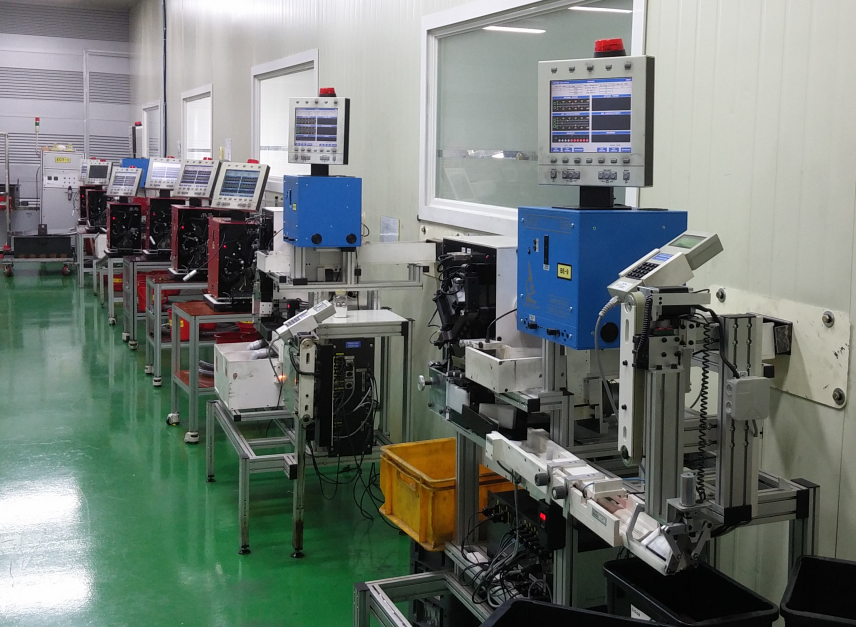 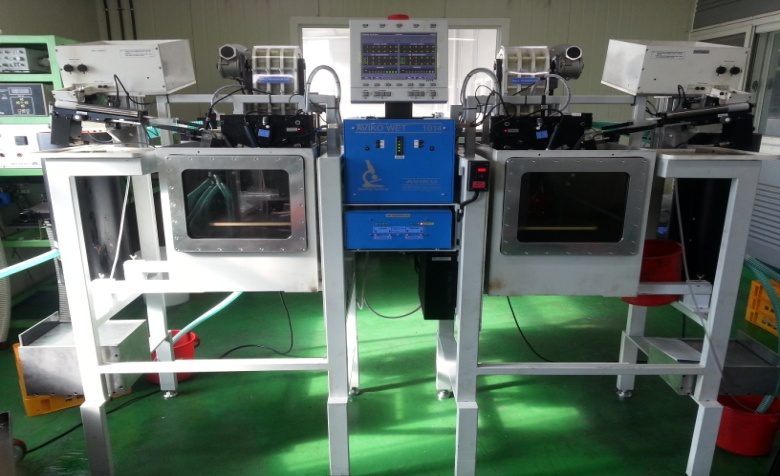 ▶18mm~30m : 3EA, ▶30mm~55m : 1EA
▶3mm~19mm : 17EA
parkwon@parkwon.co.kr  2018 PARKWON CO., LTD.
Parkwon Co.,Ltd.
Global Top Brand  | Since 1973
Steel & SUS & AL Ball
9. 검사설비(Automatic M/C)
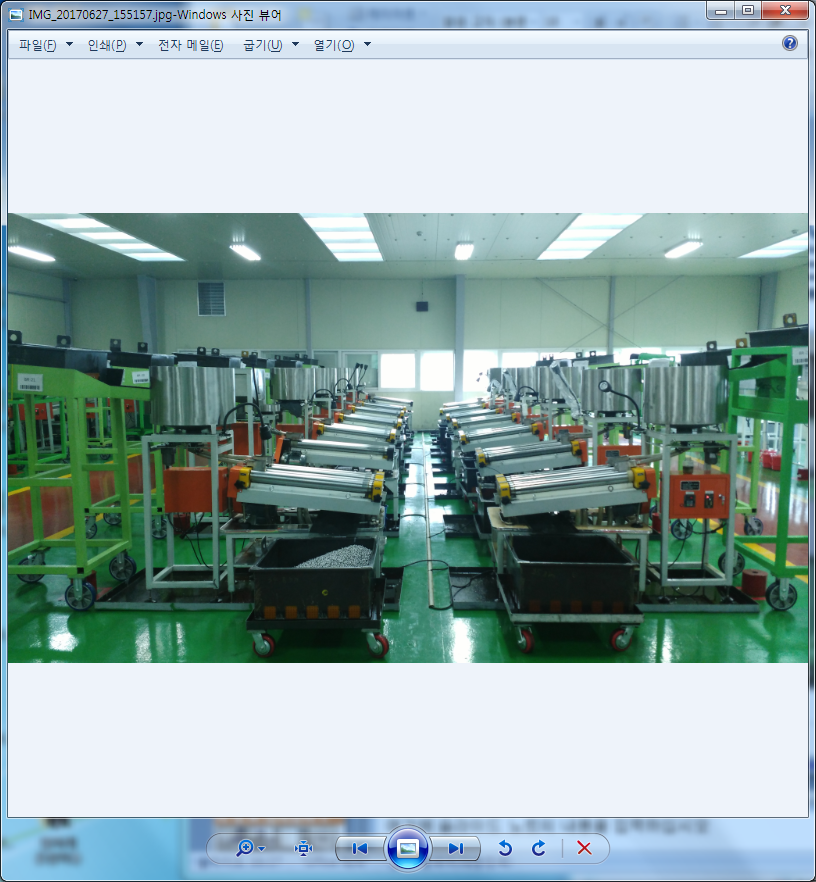 롤러선별기 : 이종품 자동검사
→100% 검사 및 자동검사.
Roller : Other products Detection
             →100% inspection for the Bearing usage.
▶대형볼 : 5EA (19/32”이상)
▶중,소형볼 : 32EA (19/32”미만)
parkwon@parkwon.co.kr  2018 PARKWON CO., LTD.
Parkwon Co.,Ltd.
Global Top Brand  | Since 1973
Steel & SUS & AL Ball
9. 포장설비(Packing M/C)
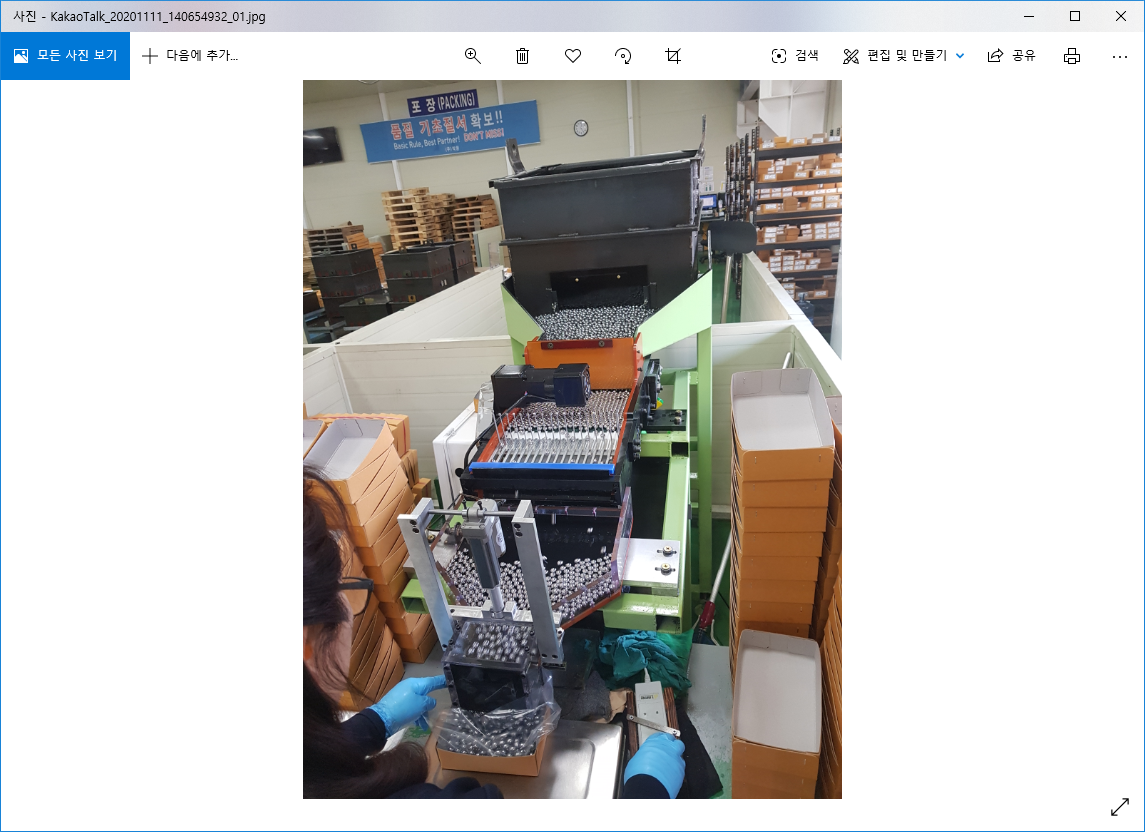 포장기 : 정량포장+이종품 선별기
Packing : Other products Detection
parkwon@parkwon.co.kr  2018 PARKWON CO., LTD.
Parkwon Co.,Ltd.
Global Top Brand  | Since 1973
Steel & SUS & AL Ball
10. 검사장비(Inspection Equipment)
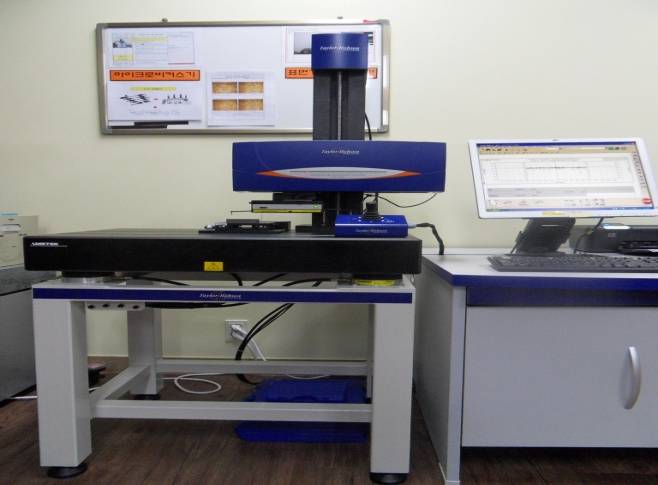 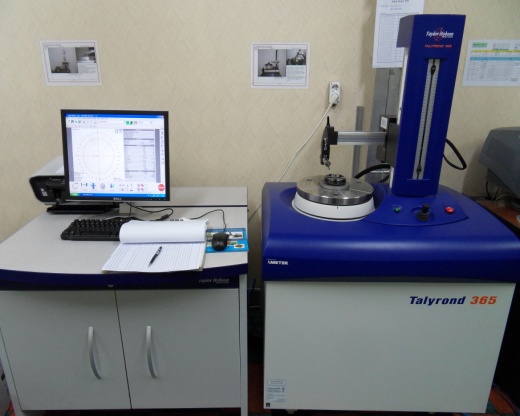 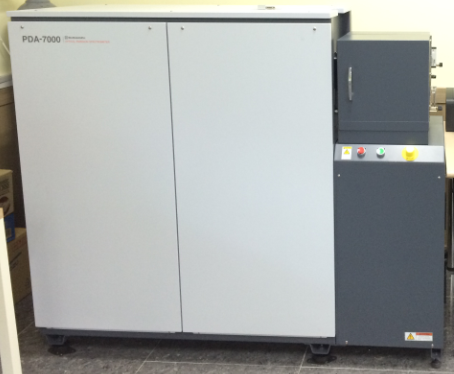 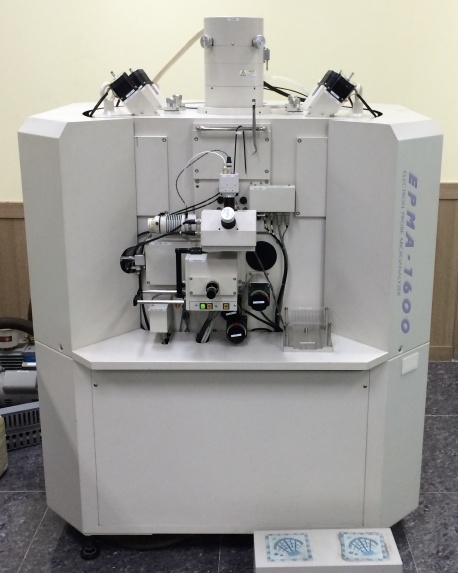 진구도측정기
표면조도측정기
성분분석기
성분분석기(정량분석)
Roundness  Meter
Emission Spectrometer
EPMA
Surface Roughness Meter
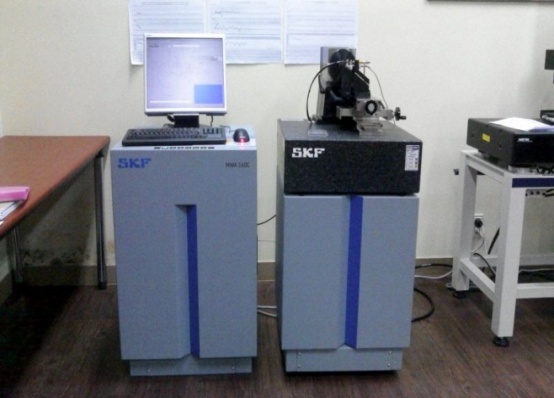 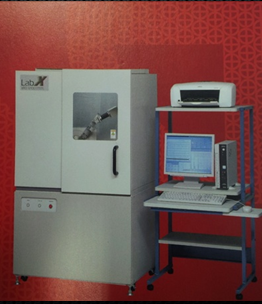 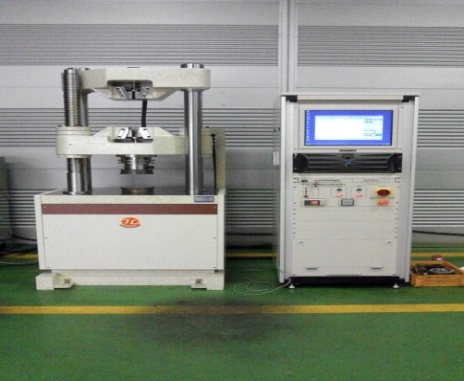 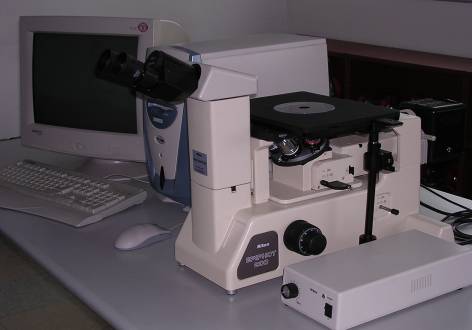 광학현미경
웨이브니스
XRD(응력-오스테나이트)
압쇄하중기
Microscope
Waviness Meter
X-RAY Diffractometer
U.T. M (50, 300TON)
parkwon@parkwon.co.kr  2018 PARKWON CO., LTD.
Parkwon Co.,Ltd.
Global Top Brand  | Since 1973
Steel & SUS & AL Ball
10. 검사장비(Inspection Equipment)
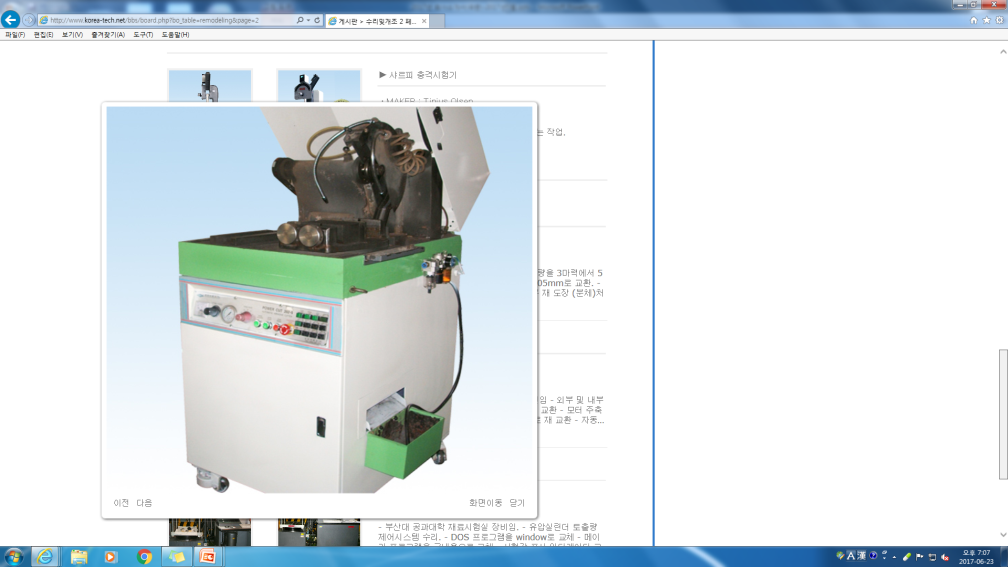 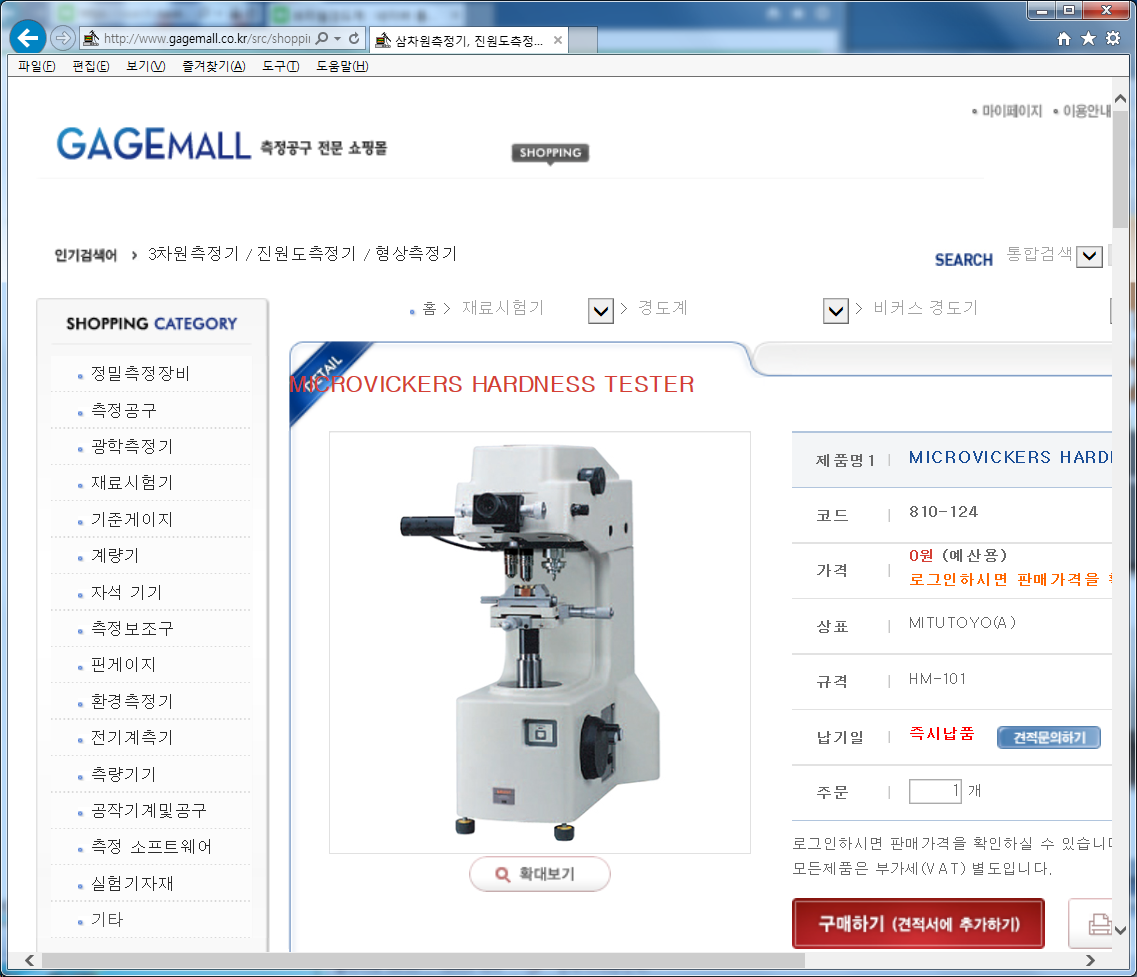 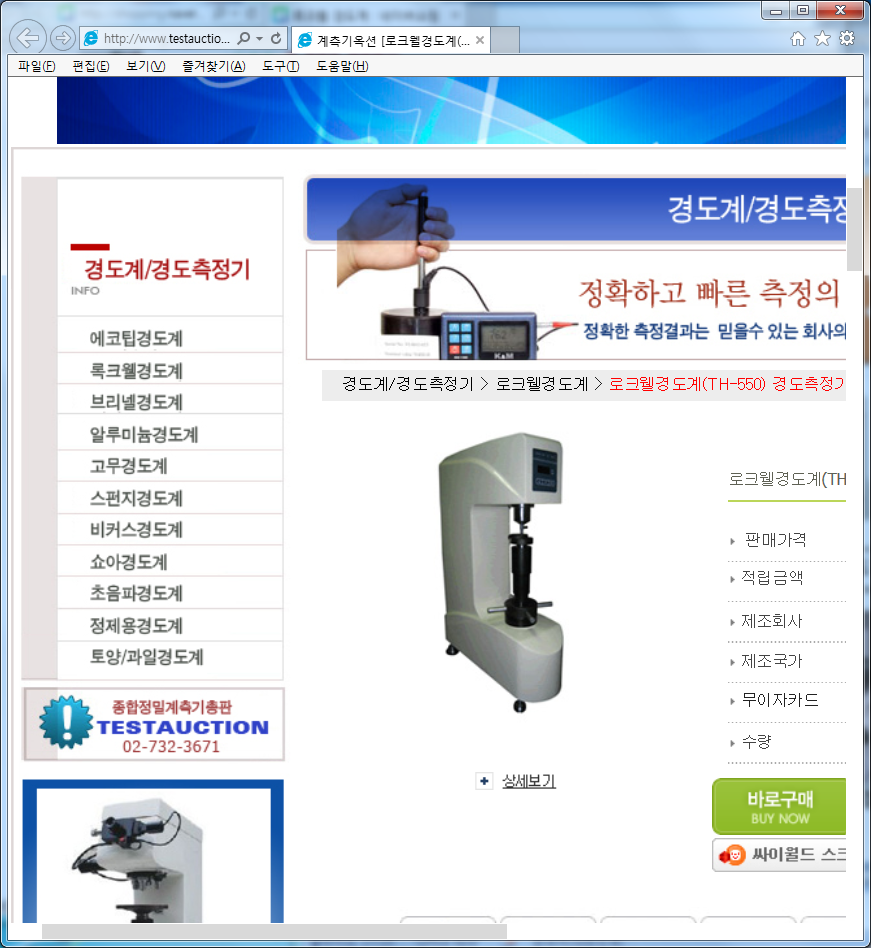 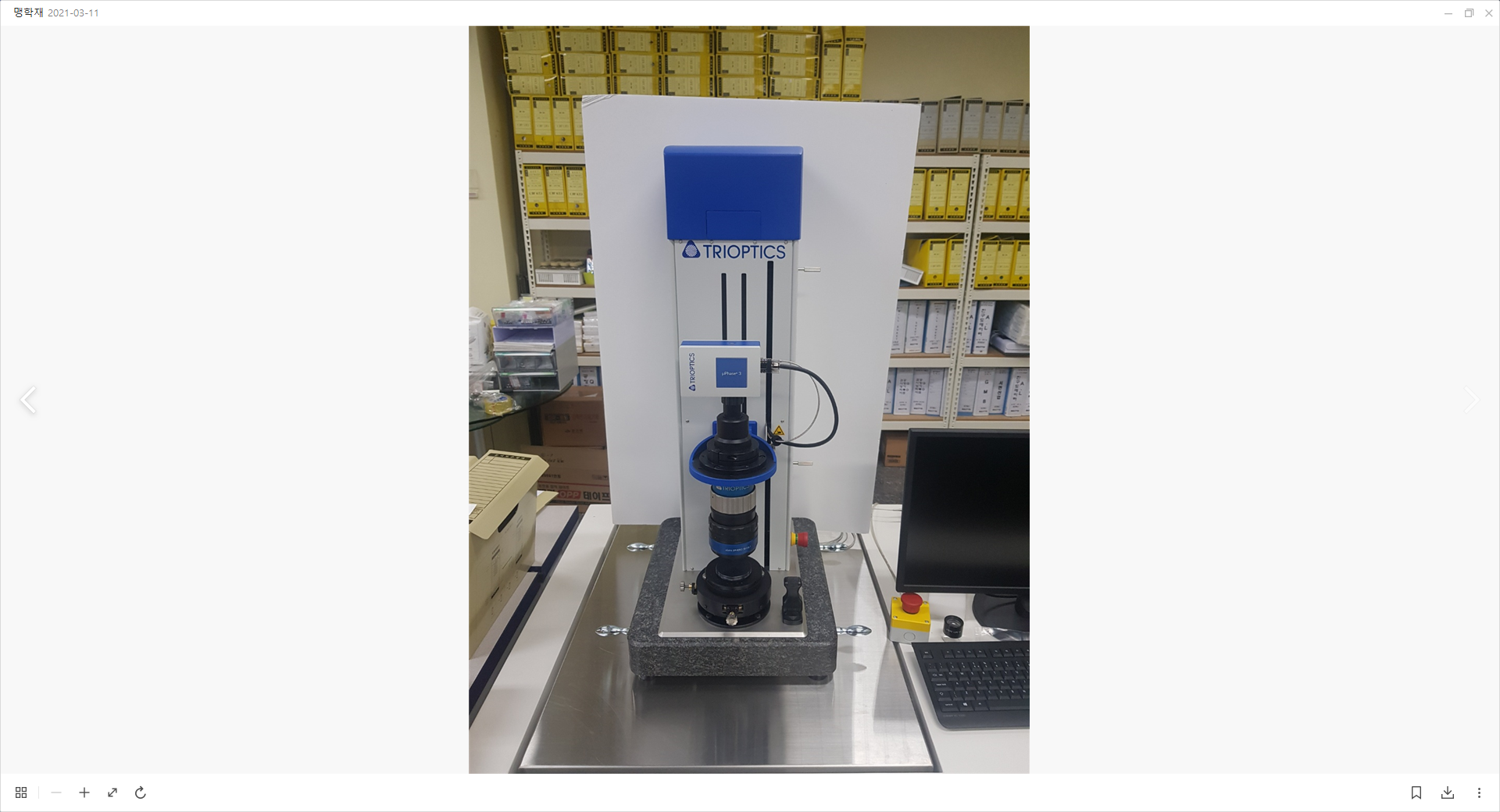 인터파라미터
비커스경도계
로크웰경도계
시편 컷팅기
Vickers hardness tester
Interferometer
Rockwell Hardness Tester
cutting machine
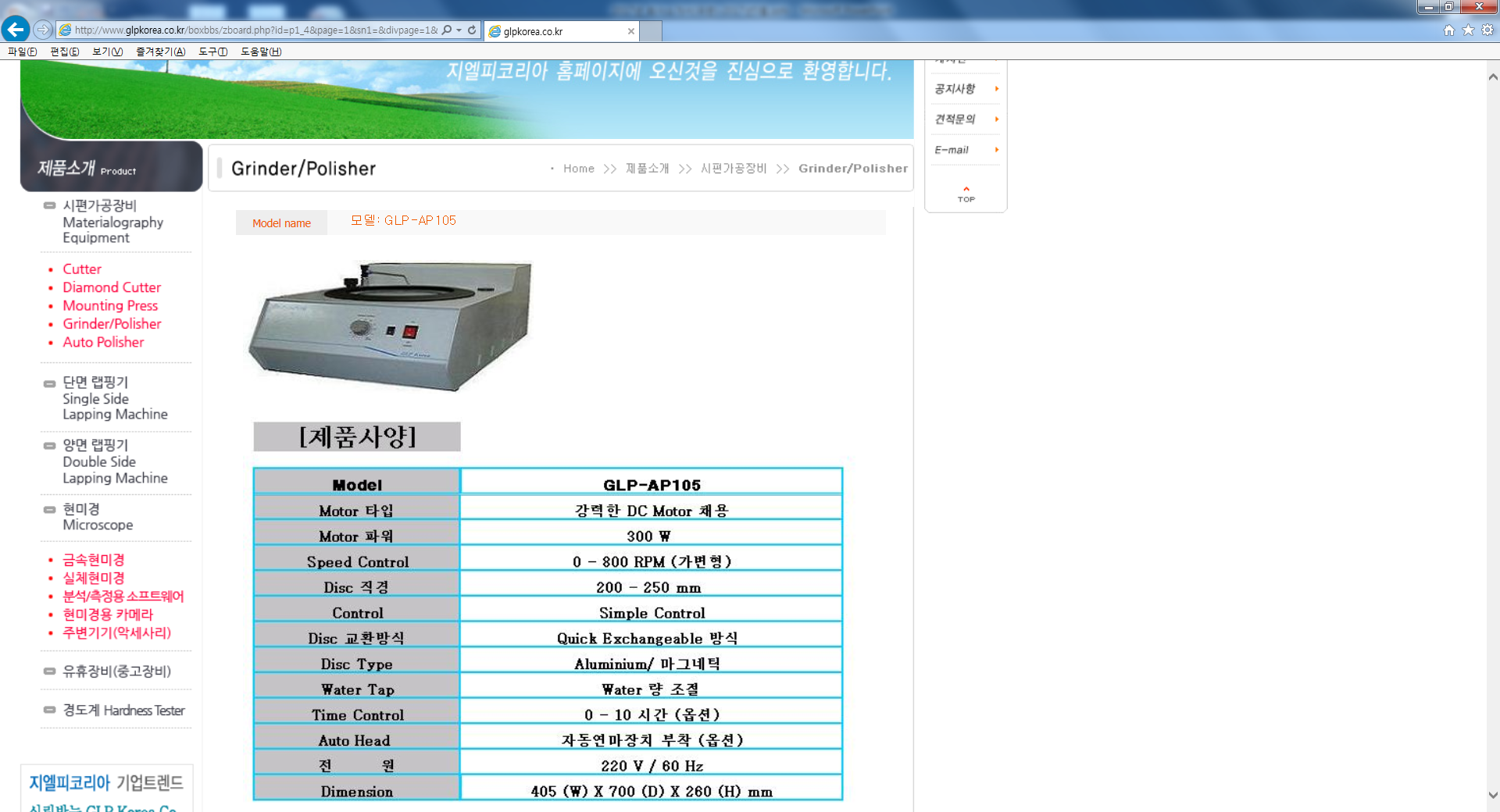 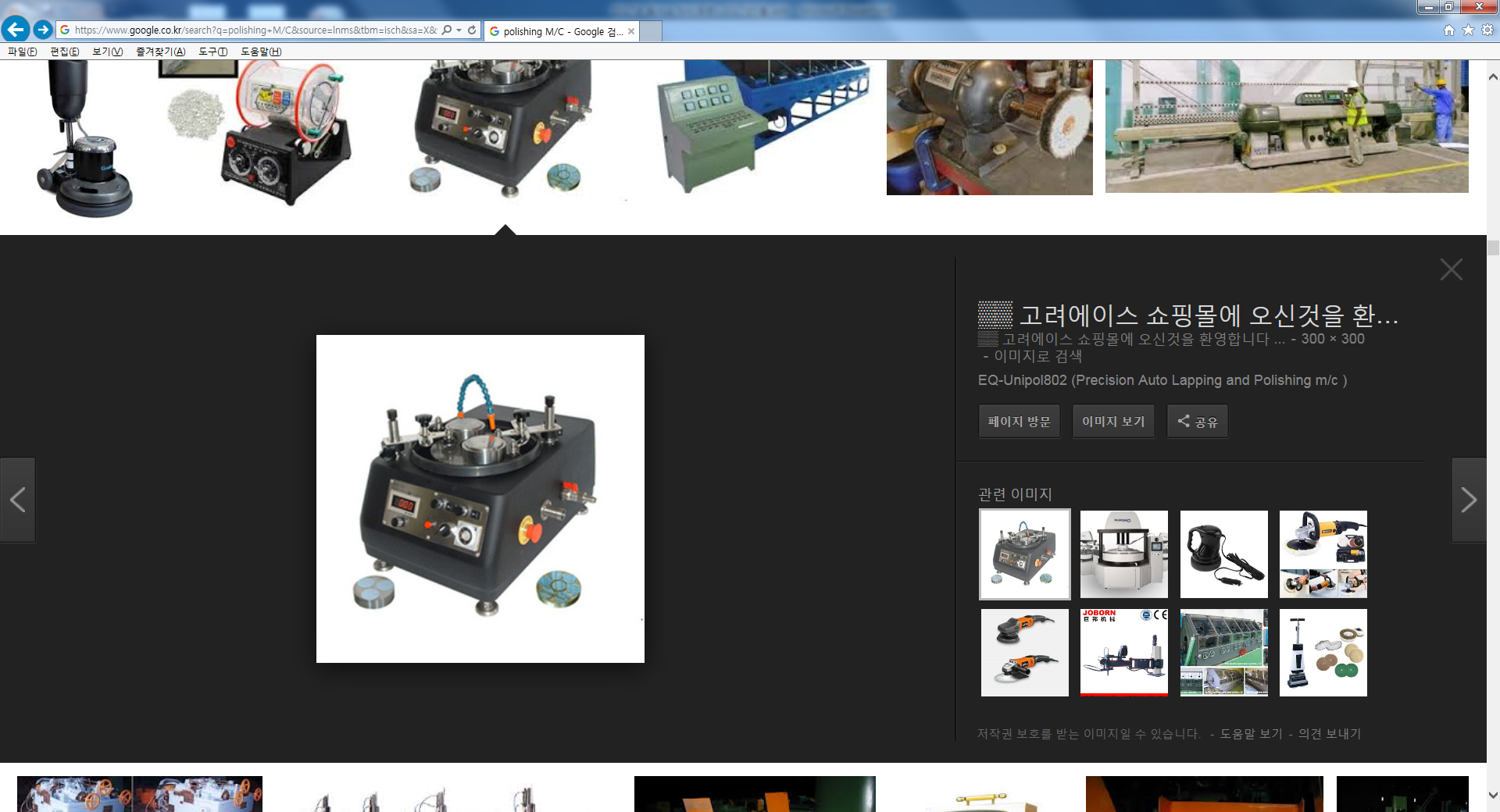 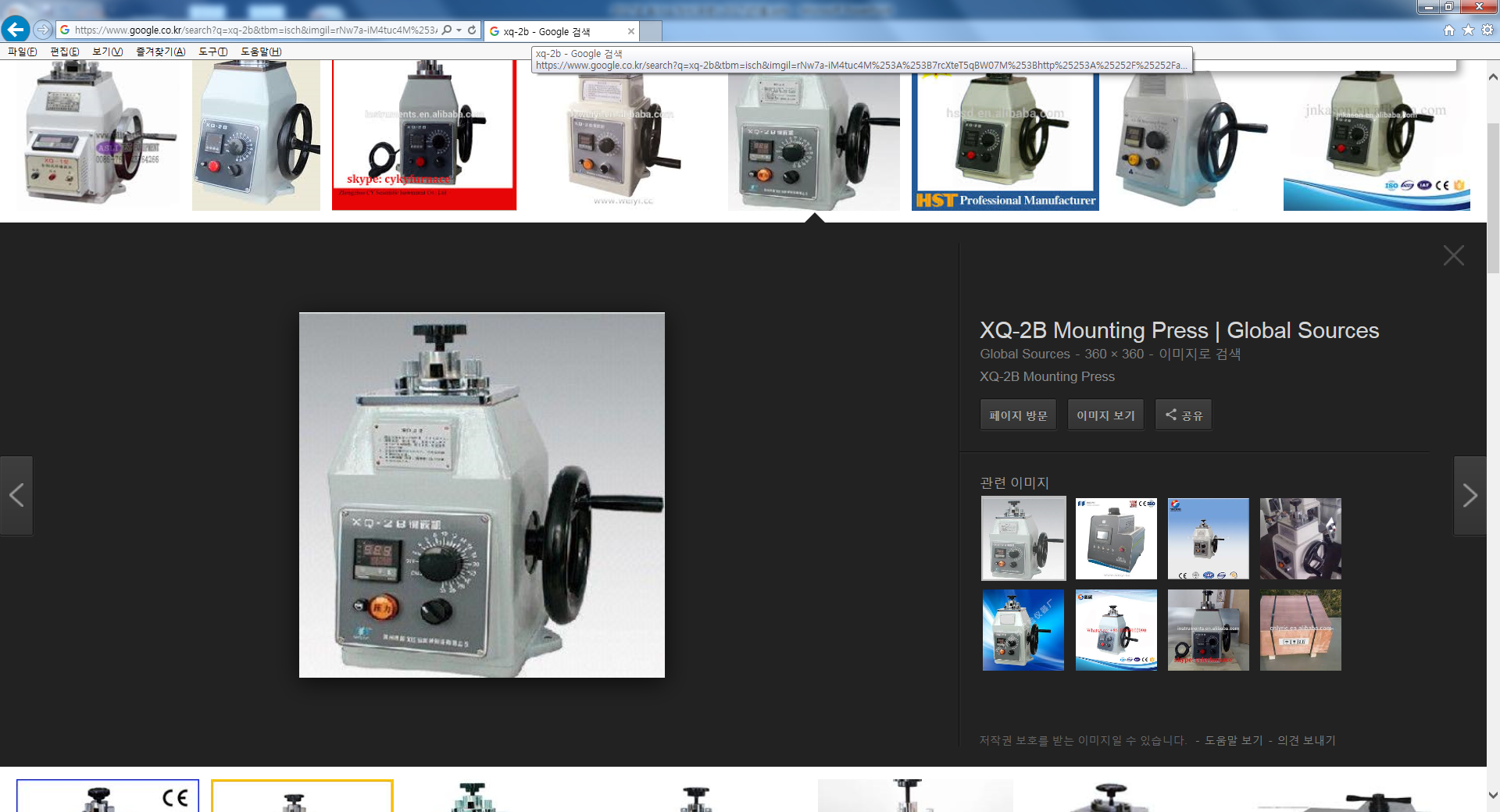 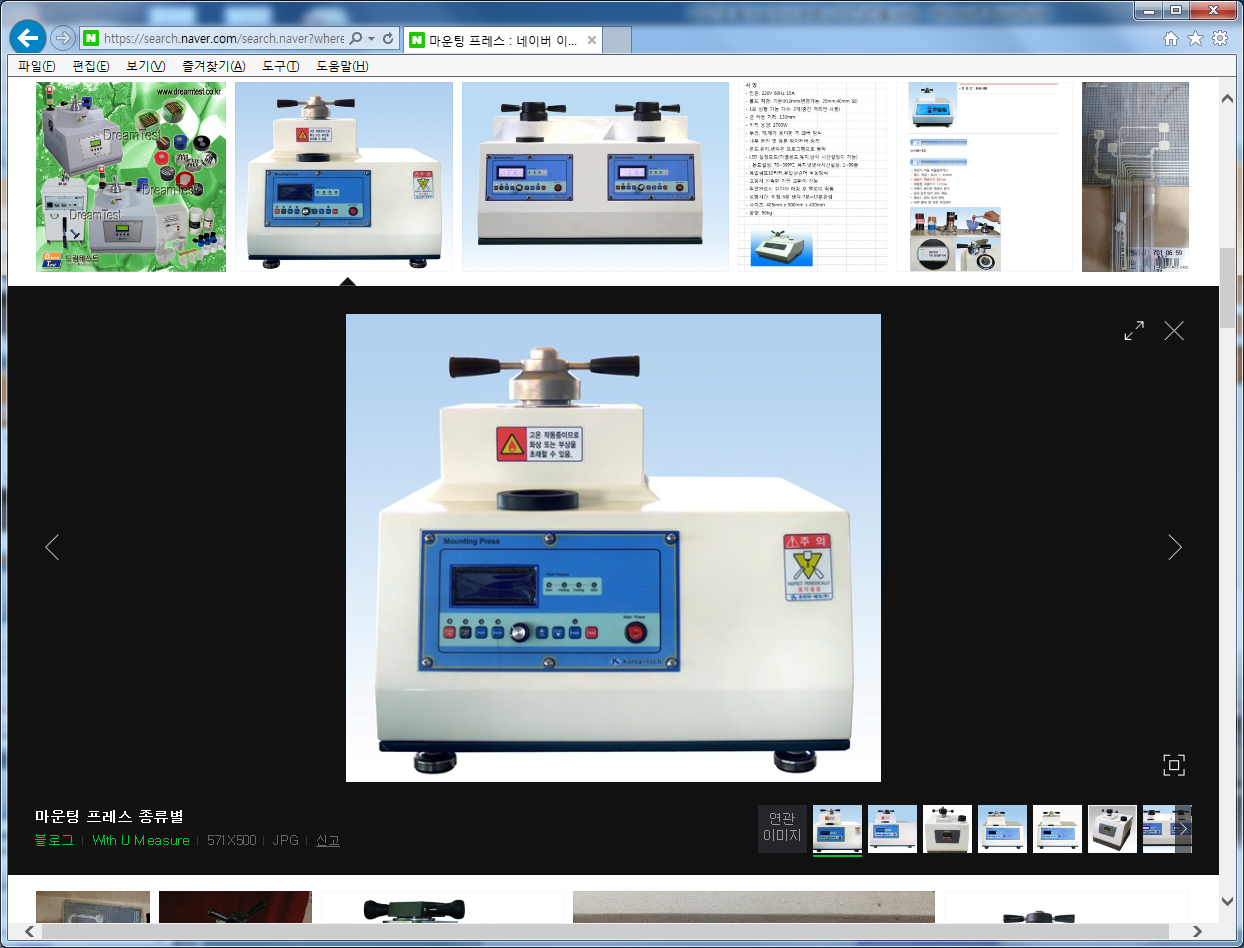 연마기
자동 마운팅 프레스
폴리싱머신
수동 마운팅 프레스
Grinder/Polisher
Auto Mounting Press
Polishing machine
Mounting Press
parkwon@parkwon.co.kr  2018 PARKWON CO., LTD.
Parkwon Co.,Ltd.
Global Top Brand  | Since 1973
Steel & SUS & AL Ball
11. 인증서(Quality Certification)
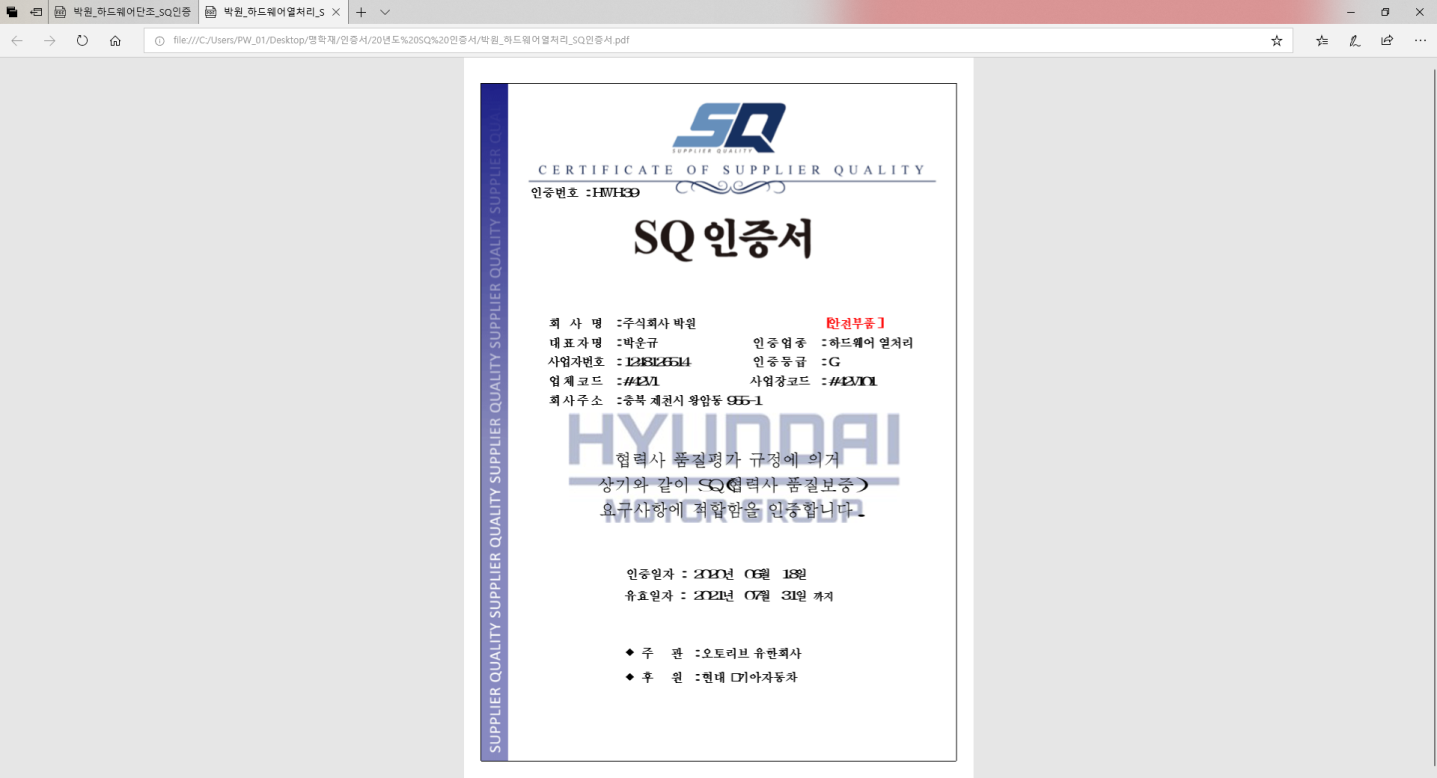 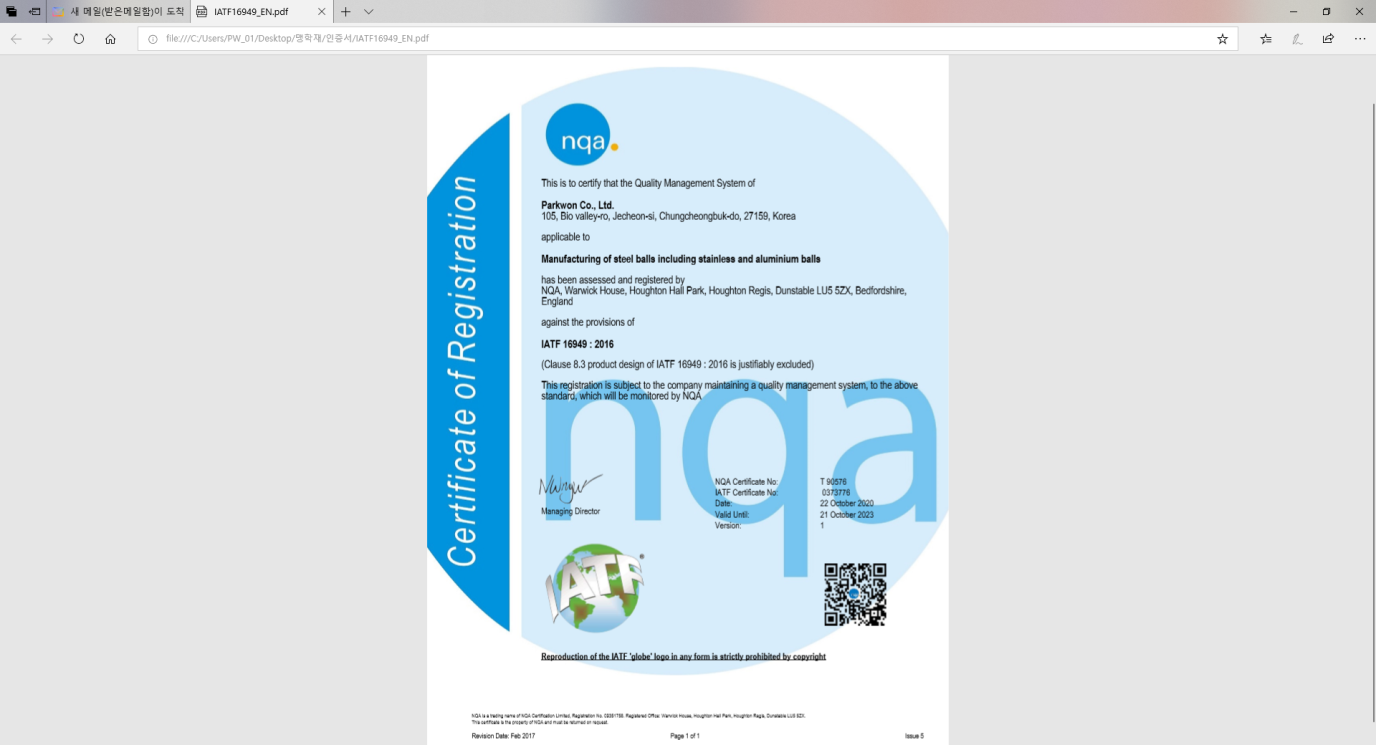 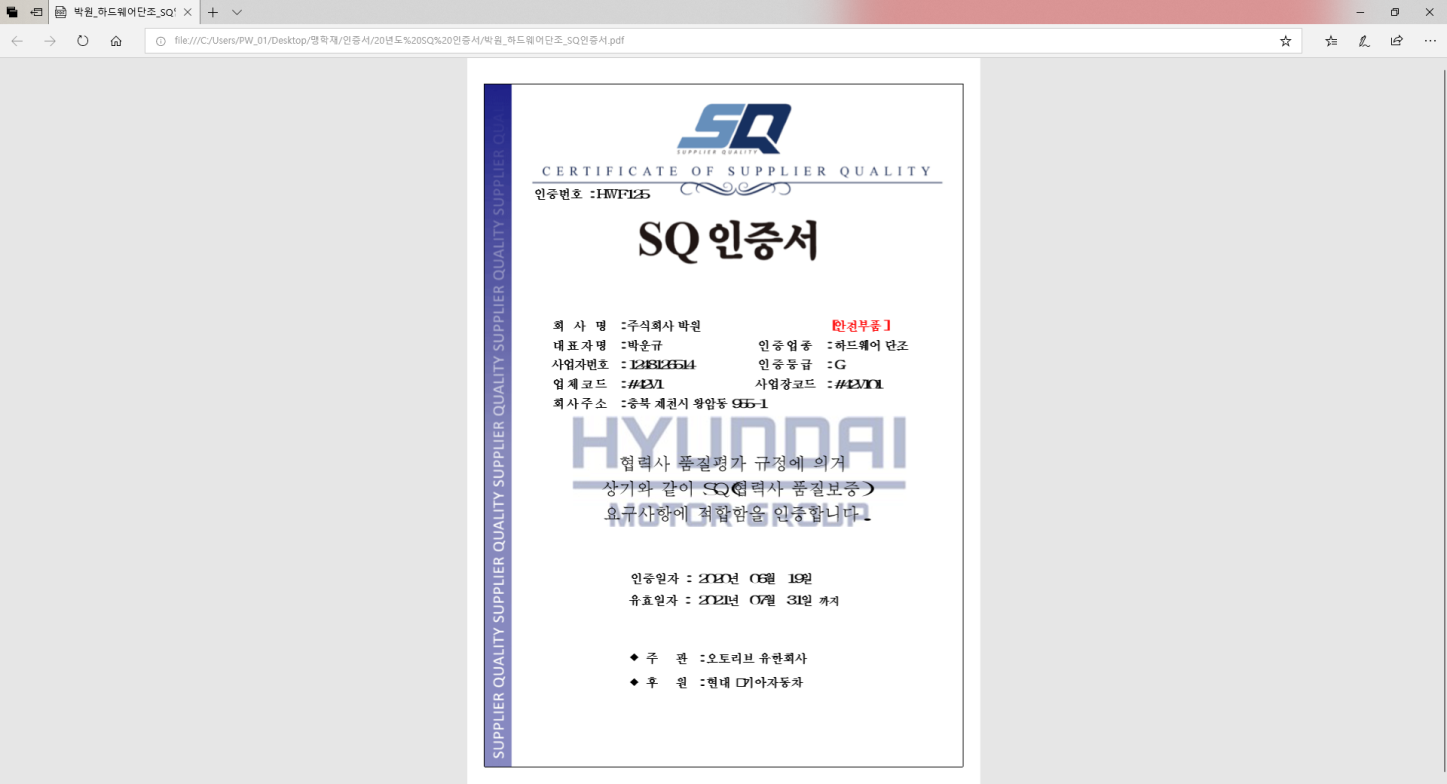 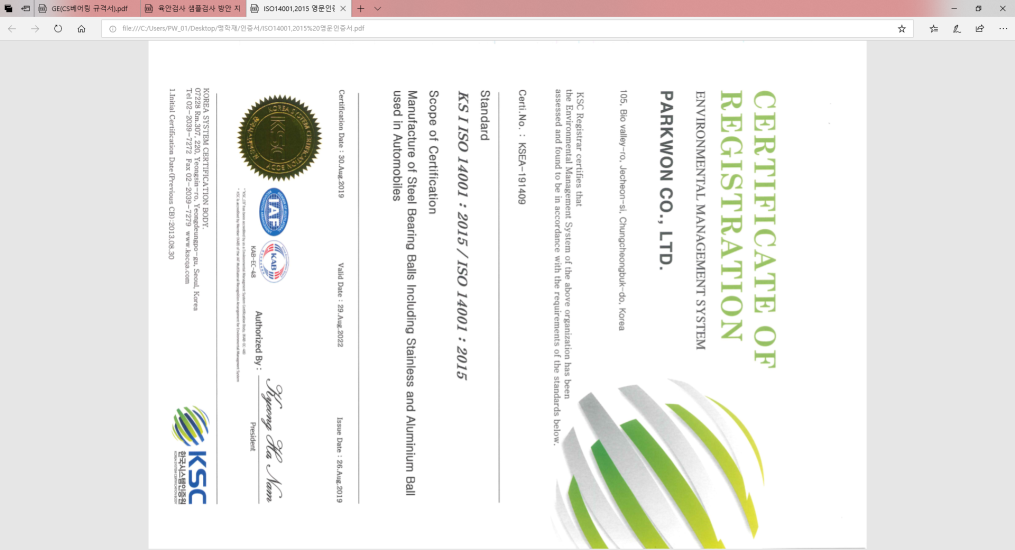 ISO 14001
IATF 16949
SQ-하드웨어 단조
SQ-하드웨어 열처리
parkwon@parkwon.co.kr  2018 PARKWON CO., LTD.
Parkwon Co.,Ltd.
Global Top Brand  | Since 1973
Steel & SUS & AL Ball
12. 회사강점(Strengths of Parkwon)
▶ 최고의 검사장비 구축.
     →강구 검사에 필요한 모든 검사장비 보유.

▶ 200% 검사 시스템 구축.
    →아비코(Aviko)+비젼(Vision)을 통한 200% 검사시스템(크랙 및 외관검사).

▶ 최고의품질시스템 (G5~G100 양산체계 구축).
    →최상의 품질 및 합리적인 가격으로 고객만족 실현.

▶ 생산품 전산화 시스템 구축.
    → 모든 생산품에 대한 바코드 부여 및 전산 시스템(MES)을 통해 LOT 추적이 용이
    → 입고에서 출하까지 전산시스템 운영으로 기록관리 용이

▶ 자체적 설비제작 기술보유.
    →공정 연마설비 자체적 개발 및 제작.
parkwon@parkwon.co.kr  2018 PARKWON CO., LTD.